Status of the PADME experiment
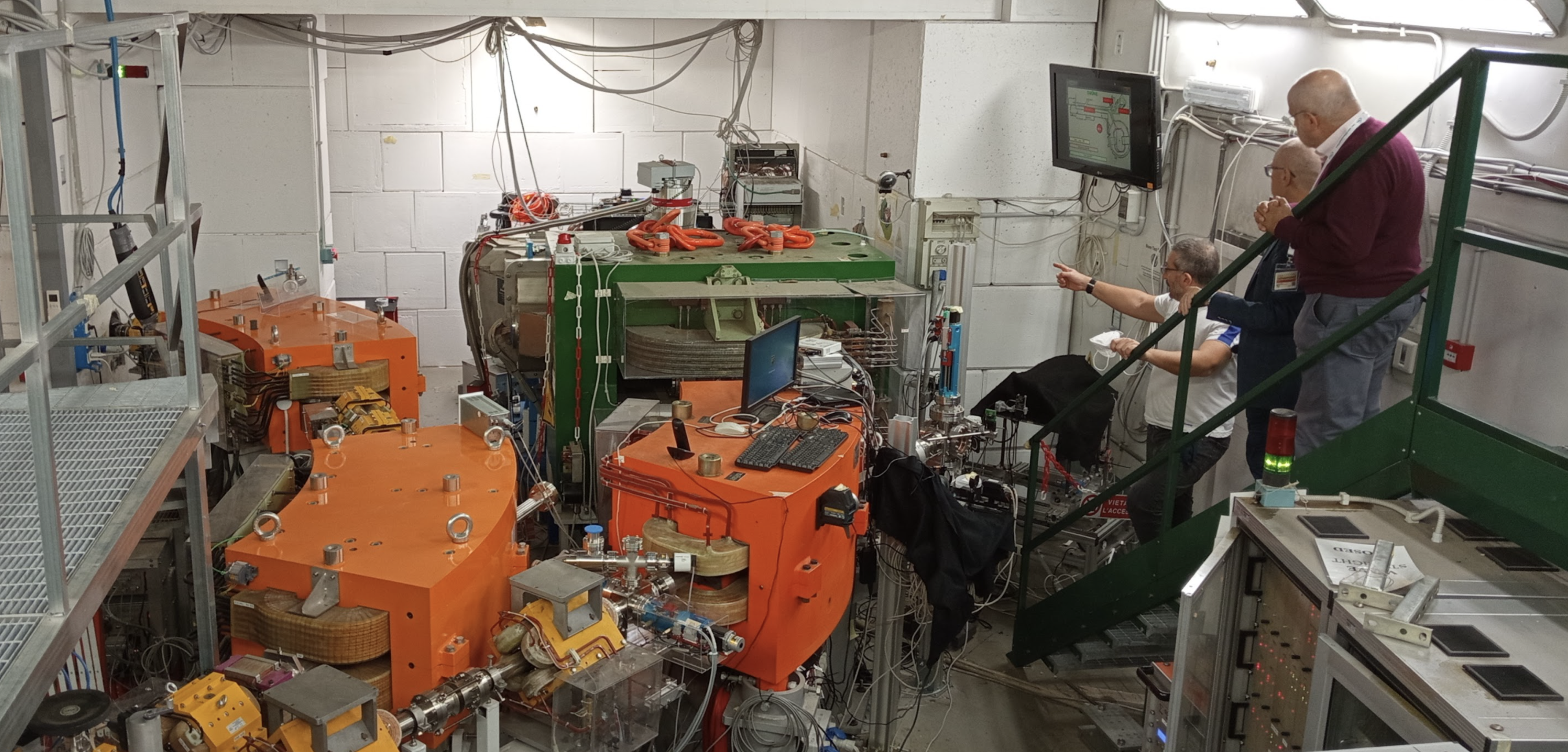 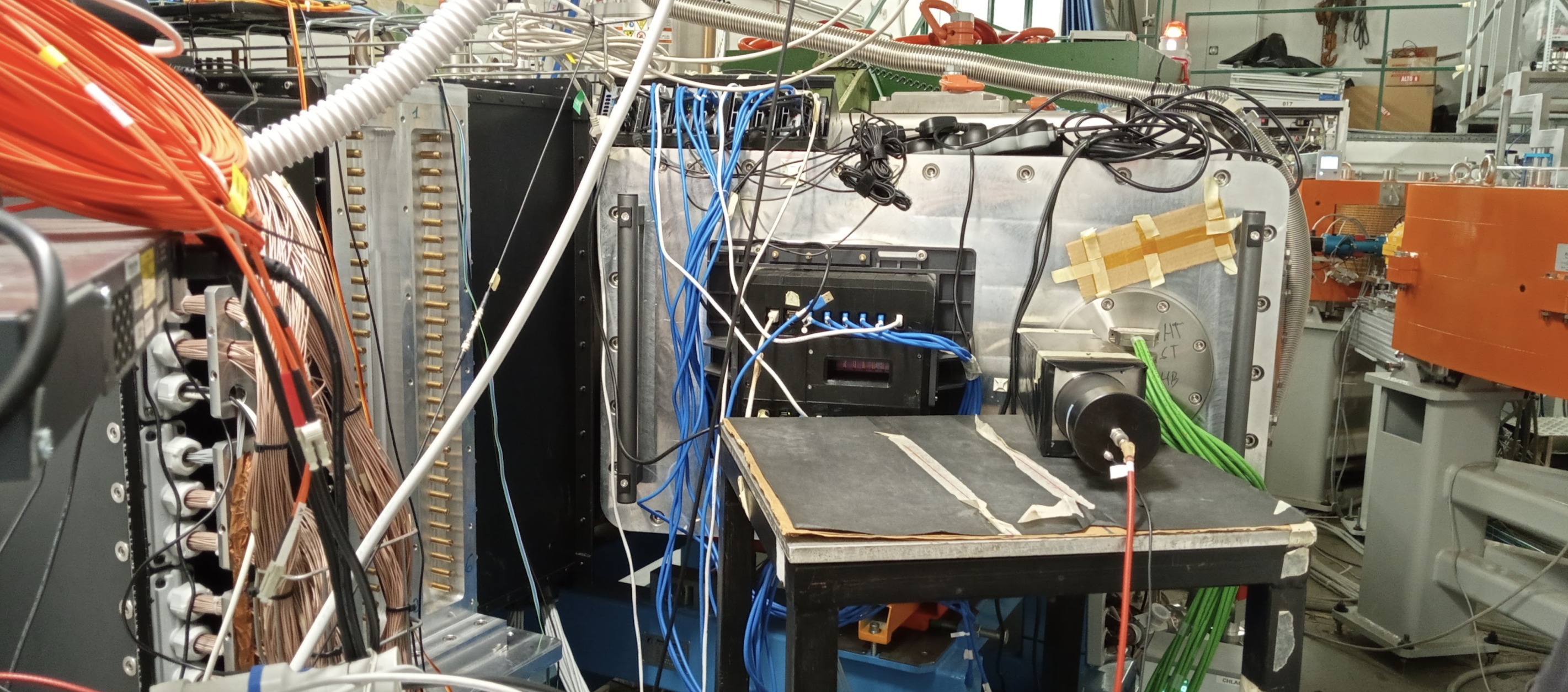 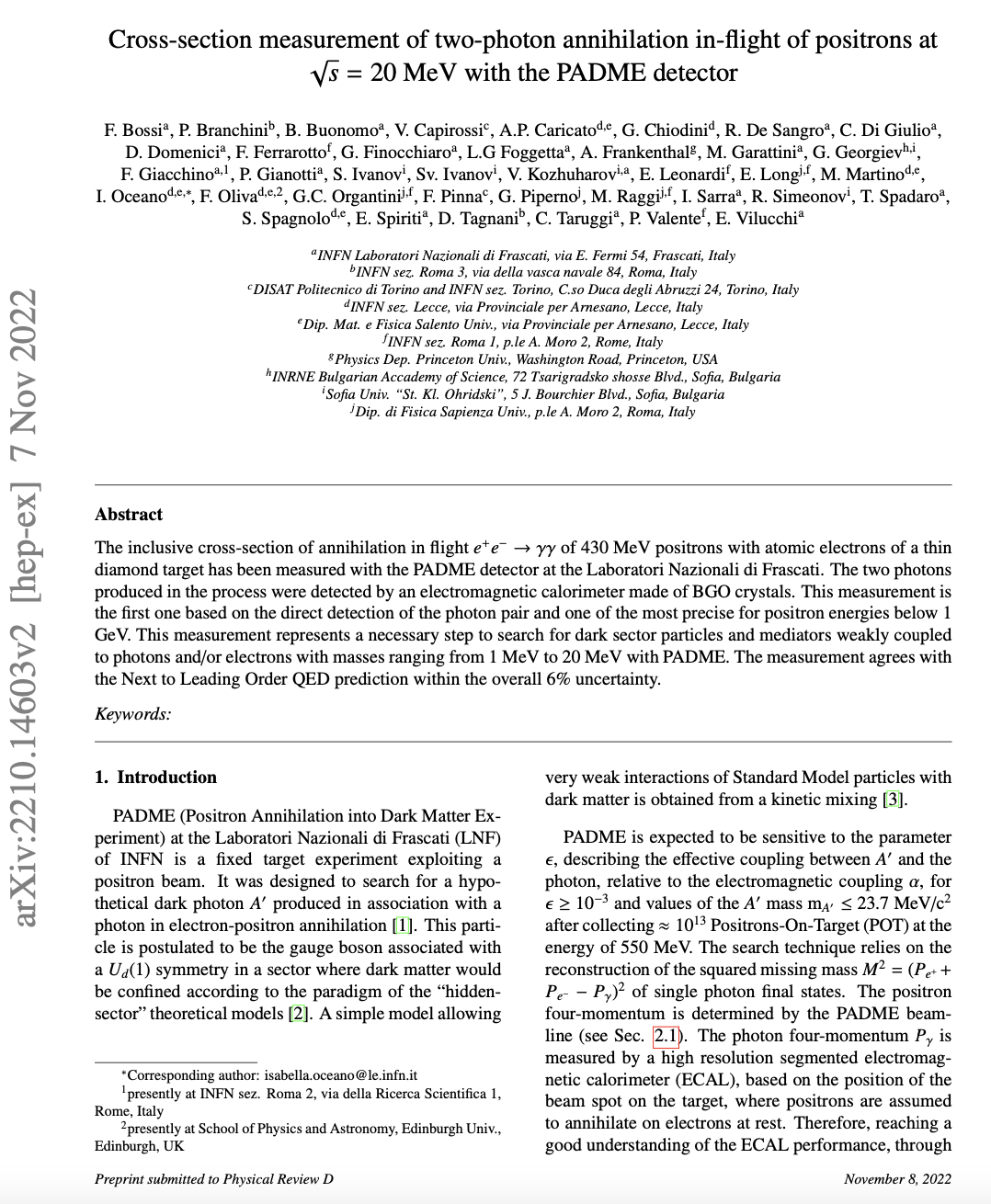 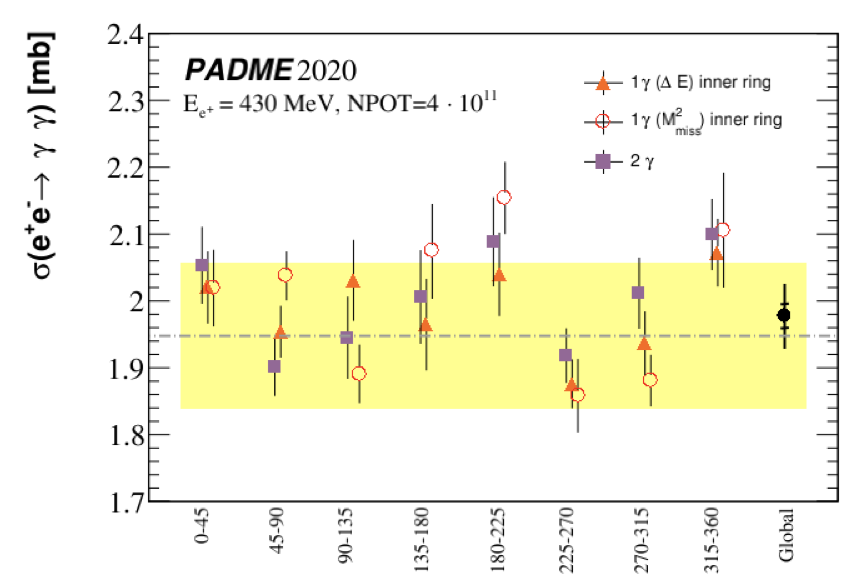 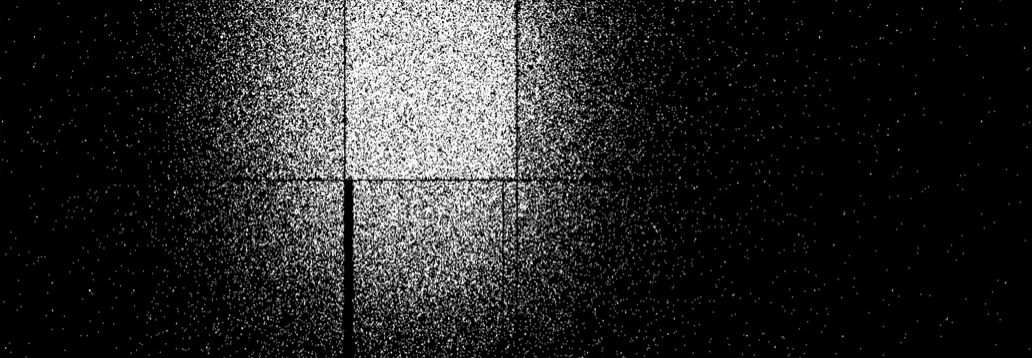 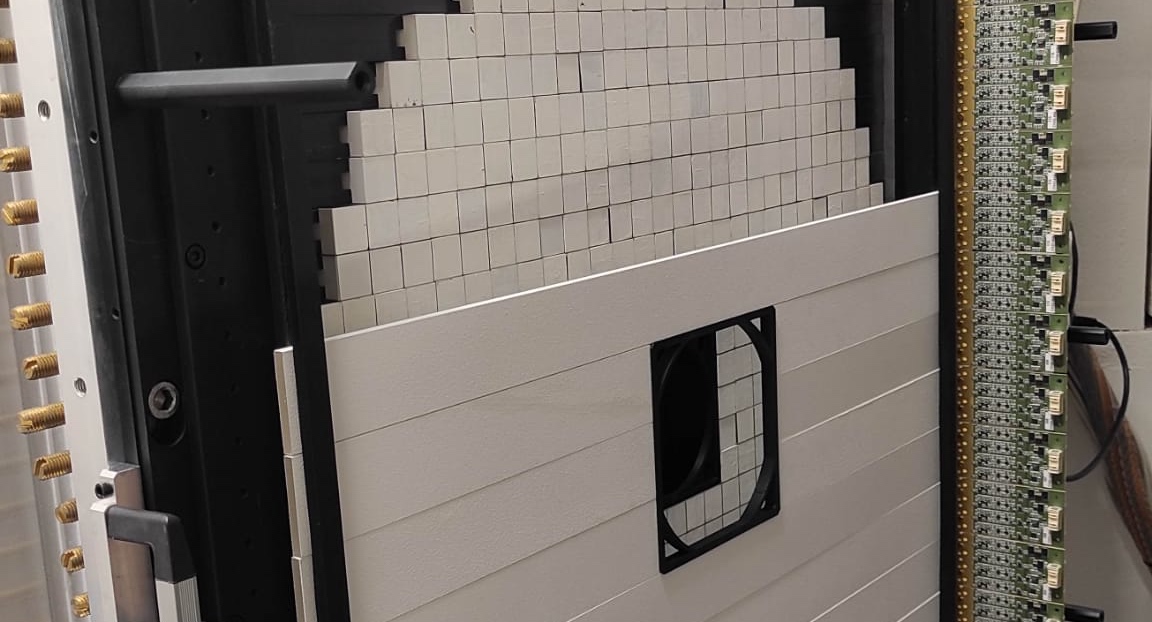 M. Raggi and P. Valente for the PADME collaboration, 64Th meeting of the LNF scientific committee14–15 Nov 2022
1
63rd Scientific Committee findings and  recommendations
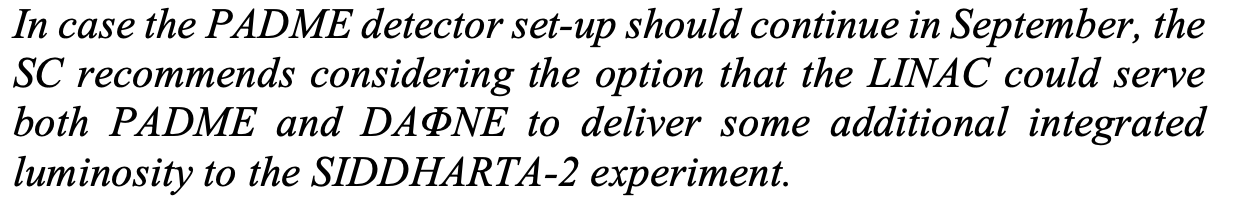 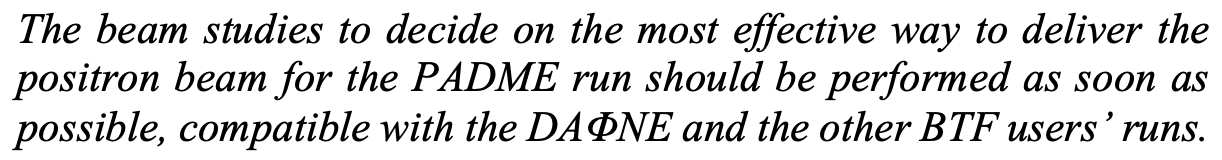 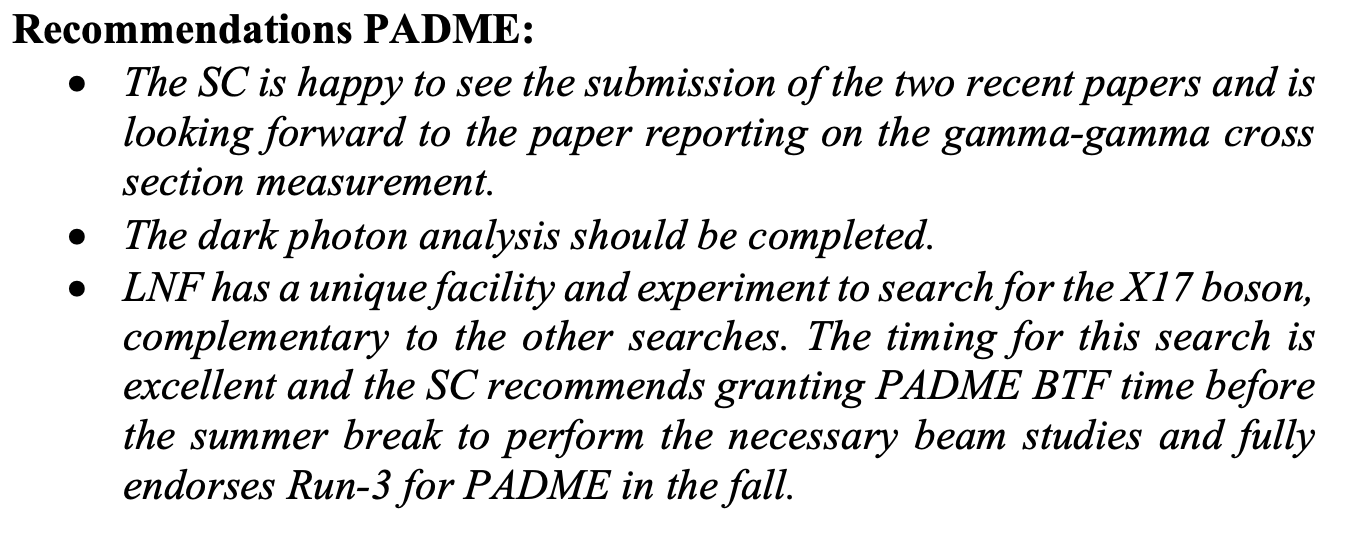 PADME data taking periods
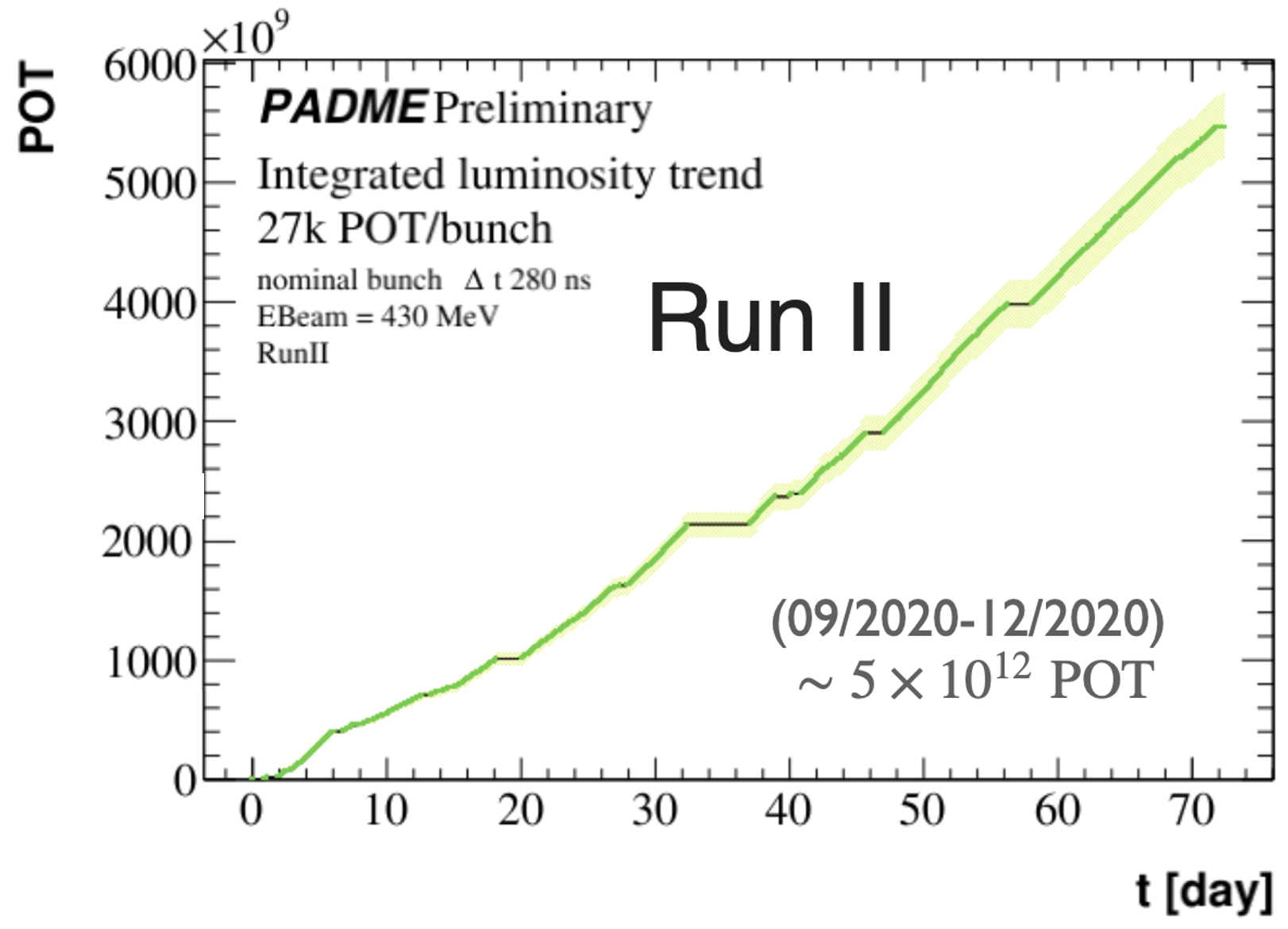 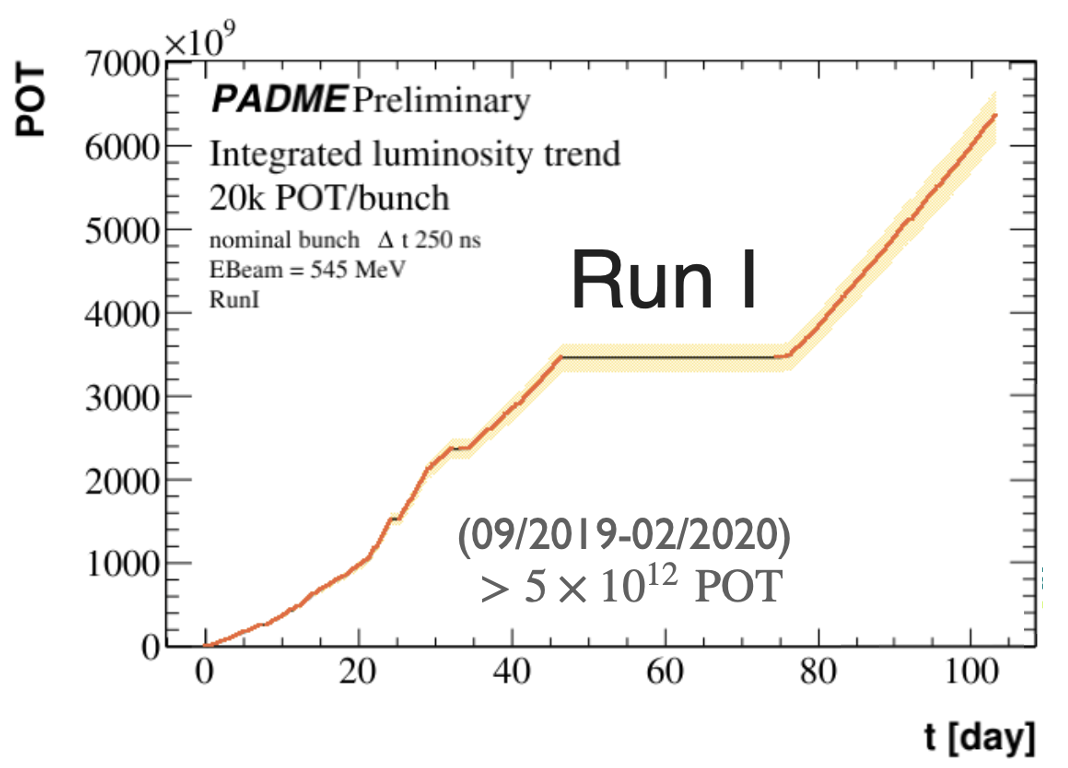 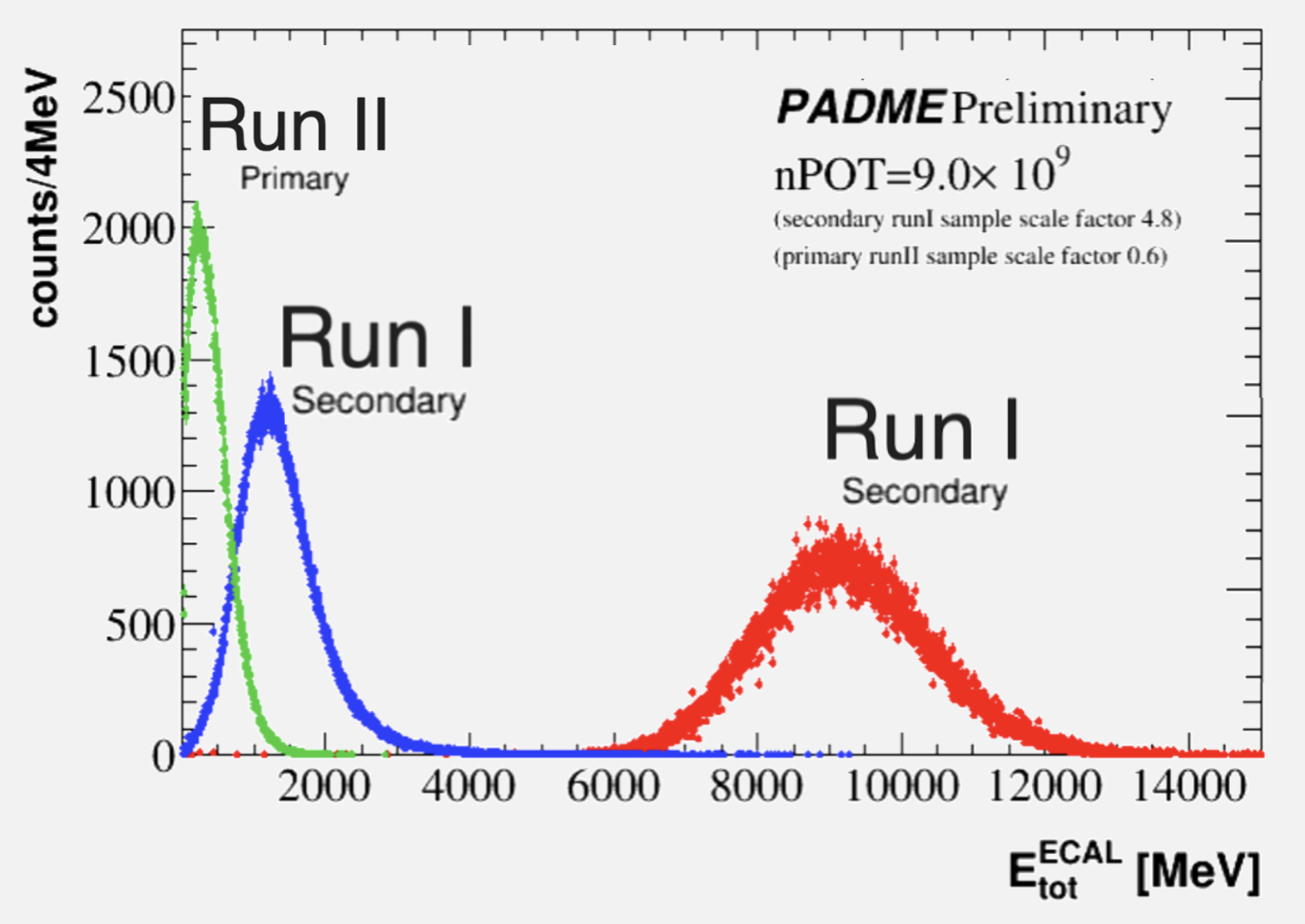 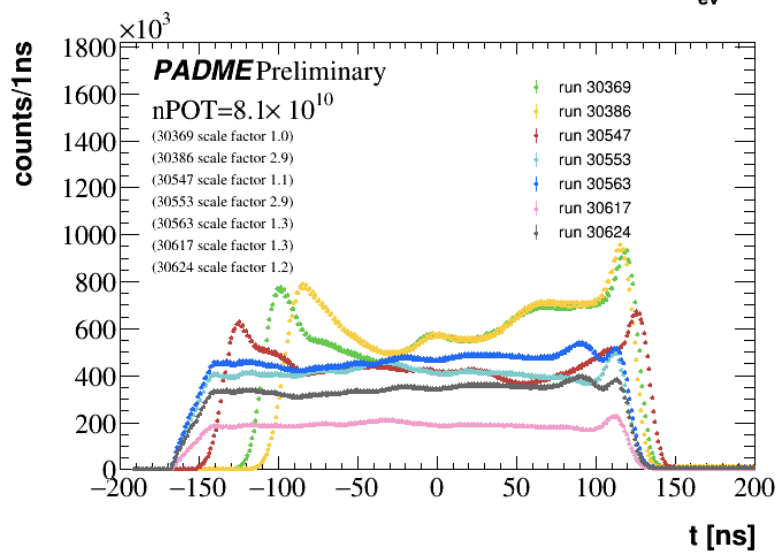 During Run II itself 
Improved bunch length and structure
3
Mauro Raggi, Sapienza
PADME Run I and Run II setup
Silicon pixel (TimePix3)
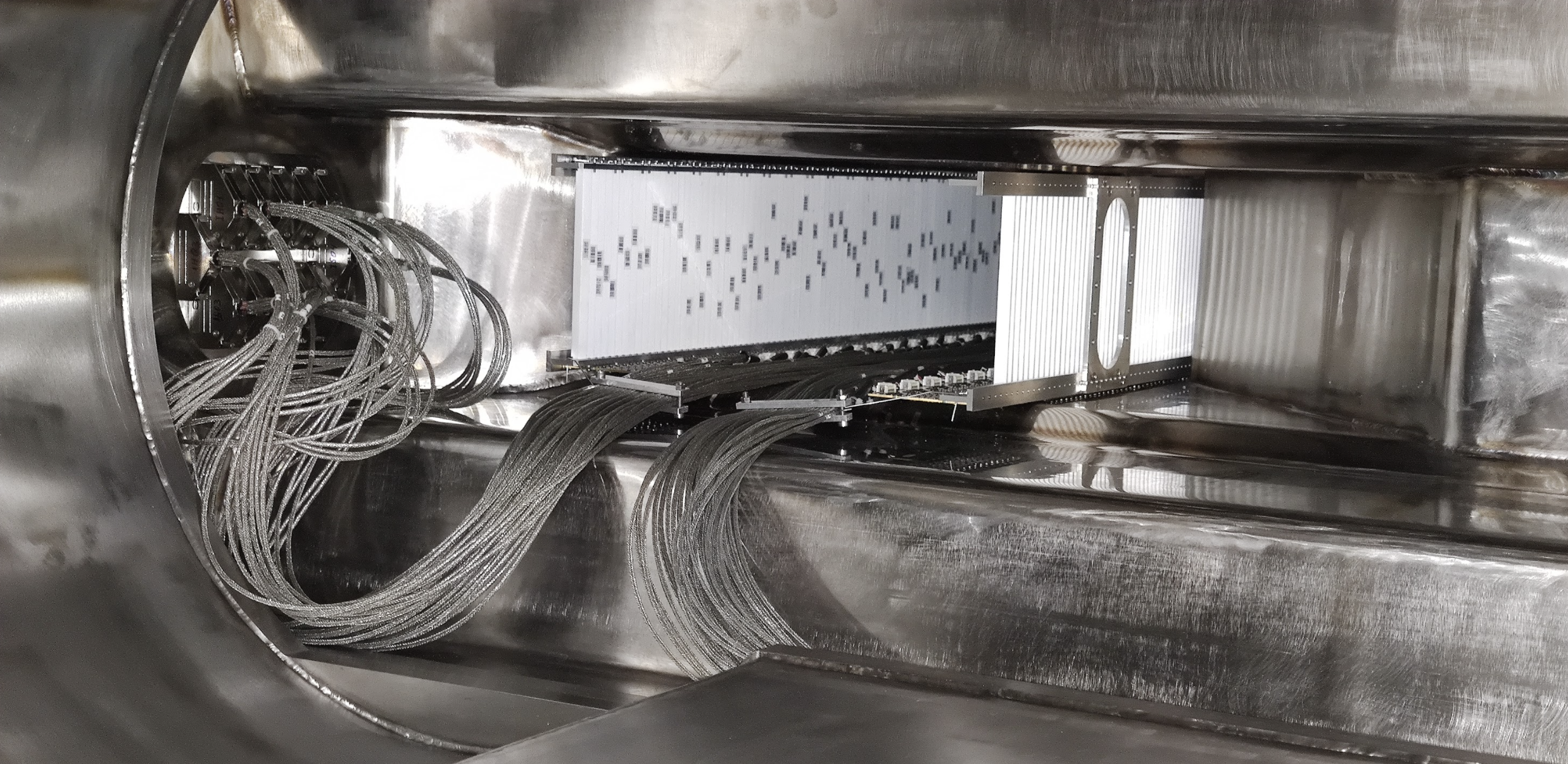 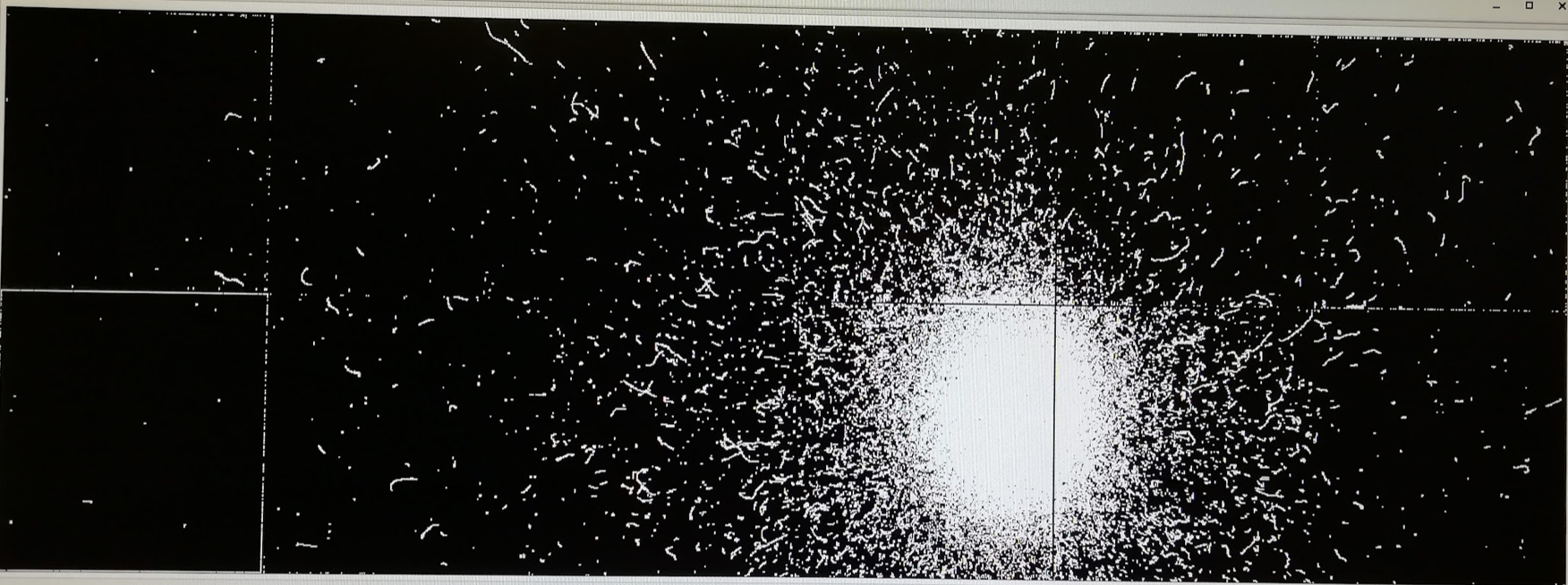 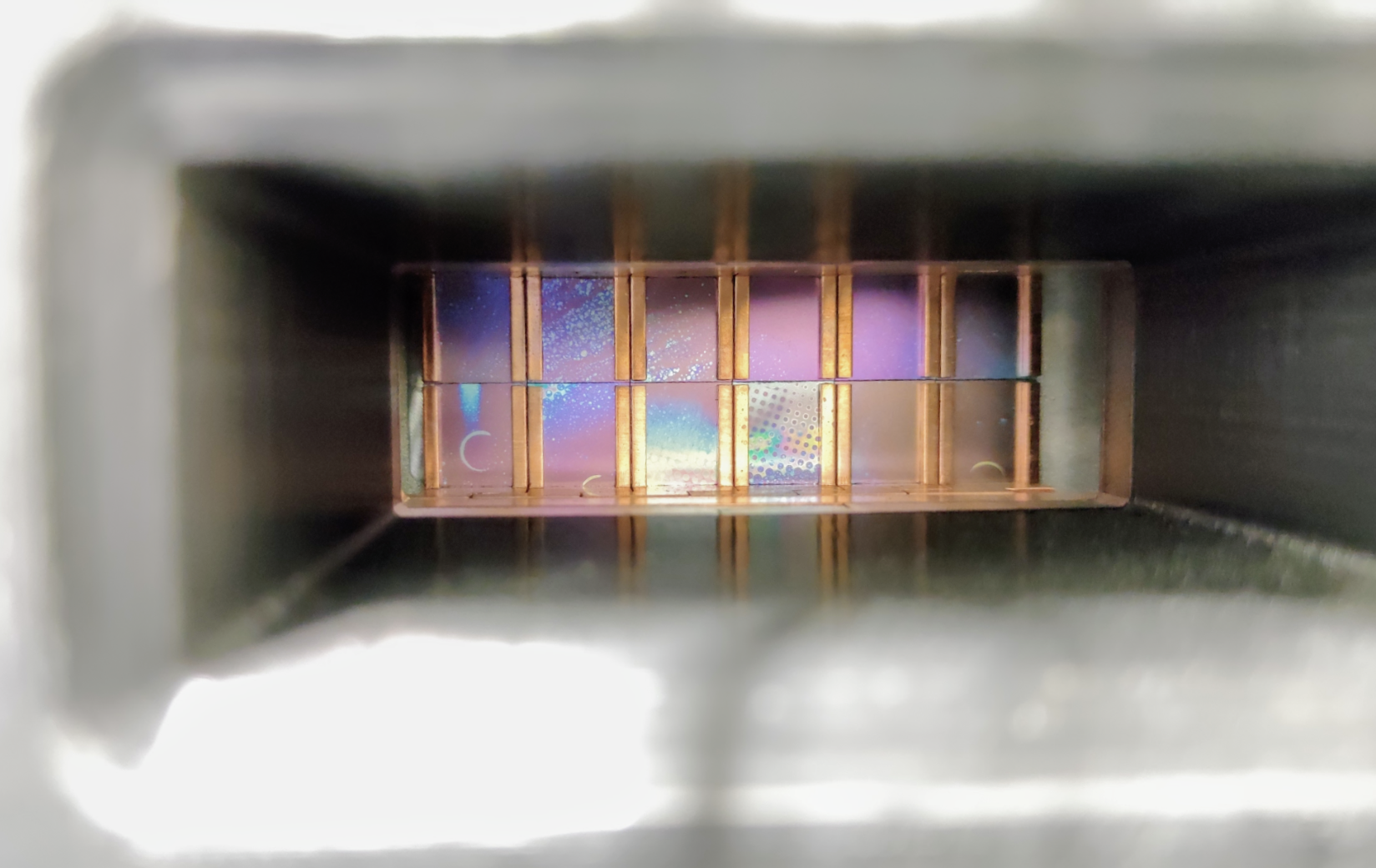 e± Veto detectors
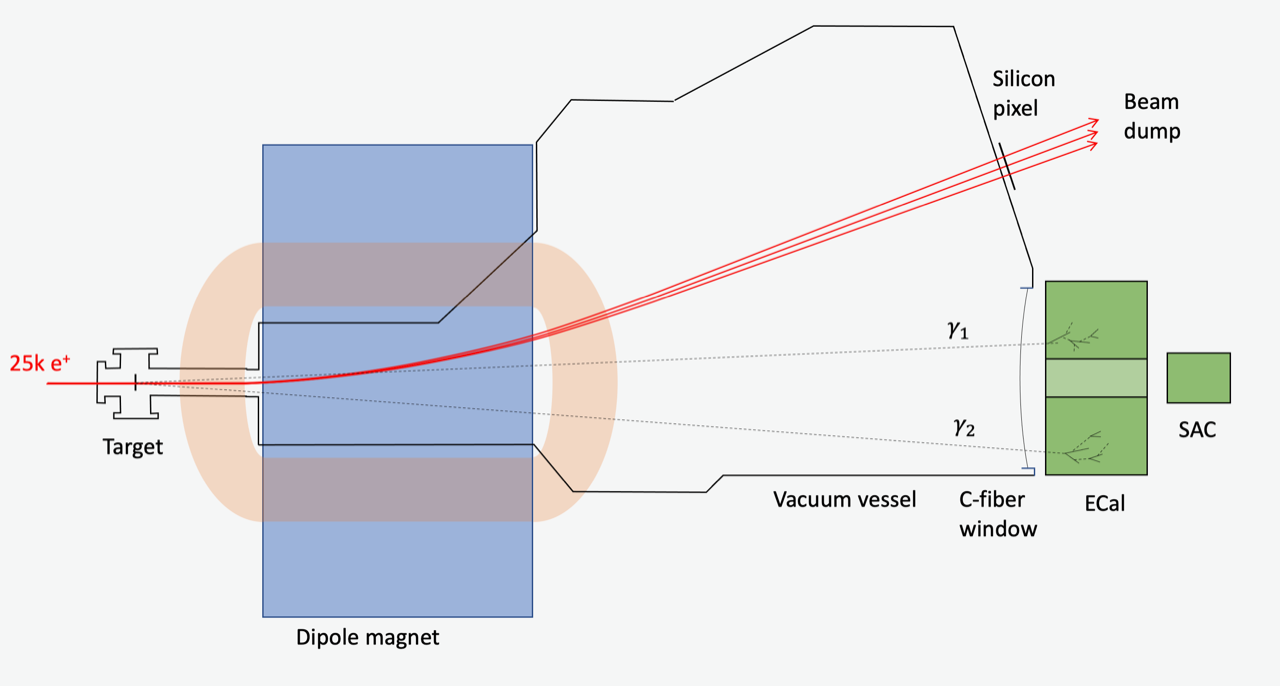 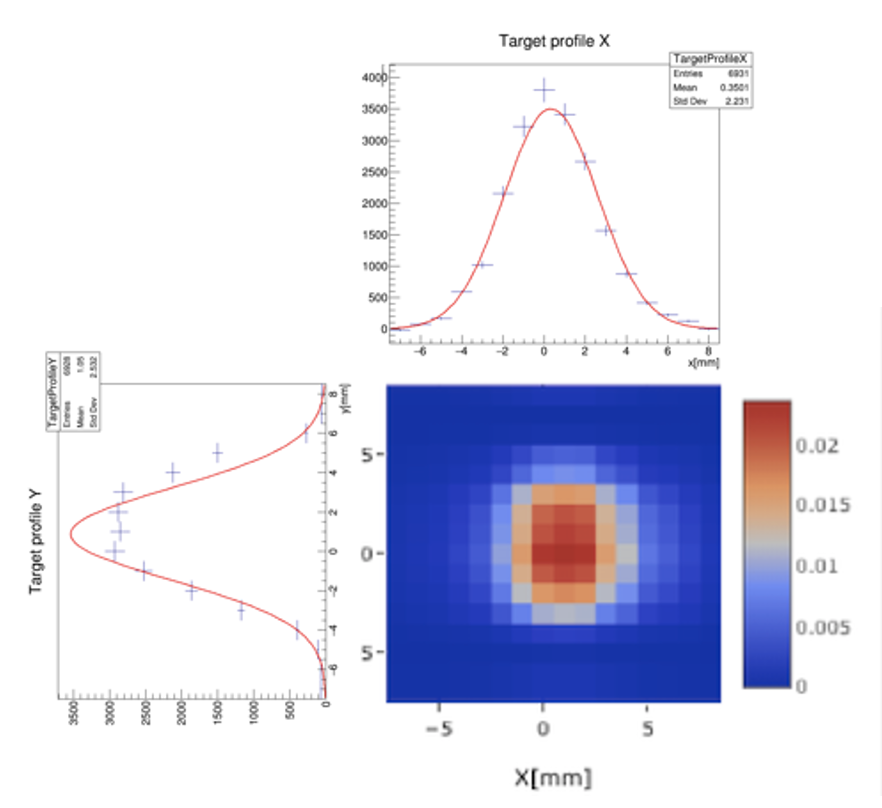 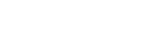 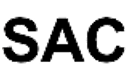 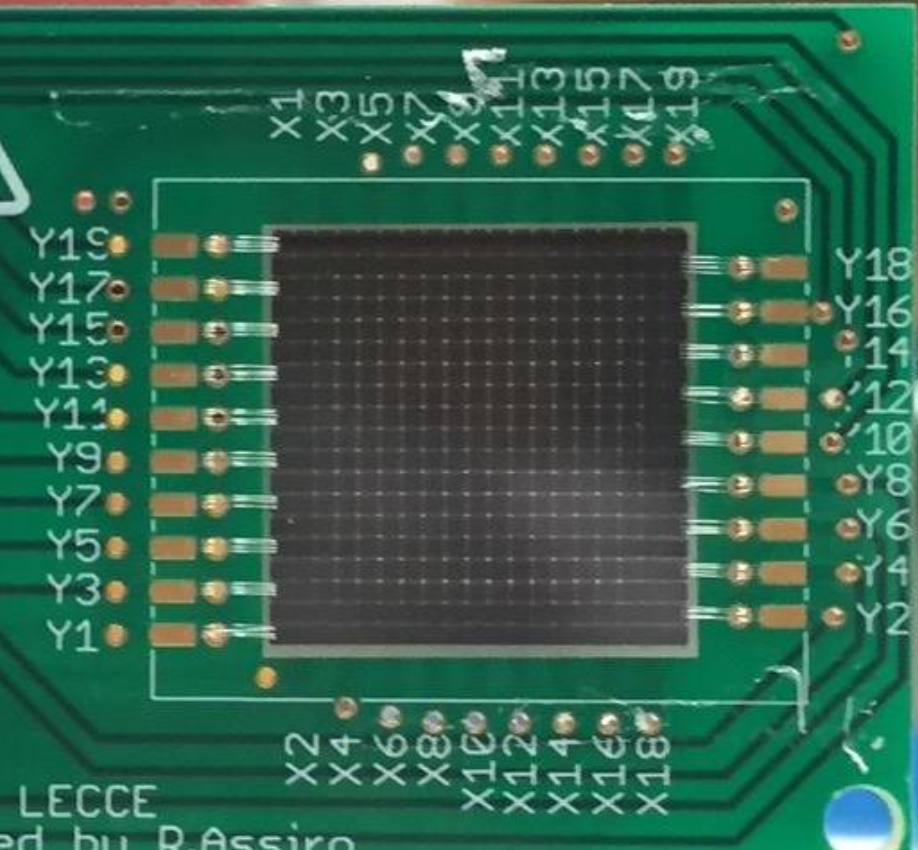 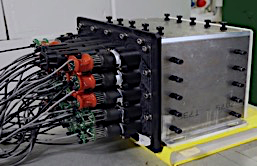 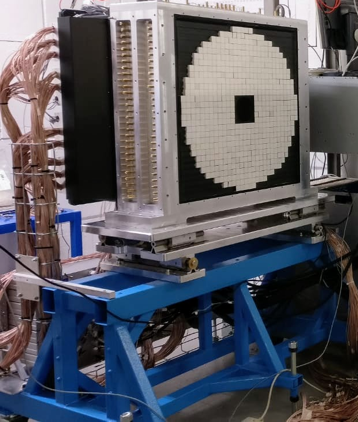 small angle calo SAC PbF2
BGO calorimeter (ECAL)
4
Mauro Raggi, Sapienza
First physics result: s(ee->gg) at √s=20 MeV
Normalization for single photon analysis
Independent determination of luminosity
SM Cross-section measurement
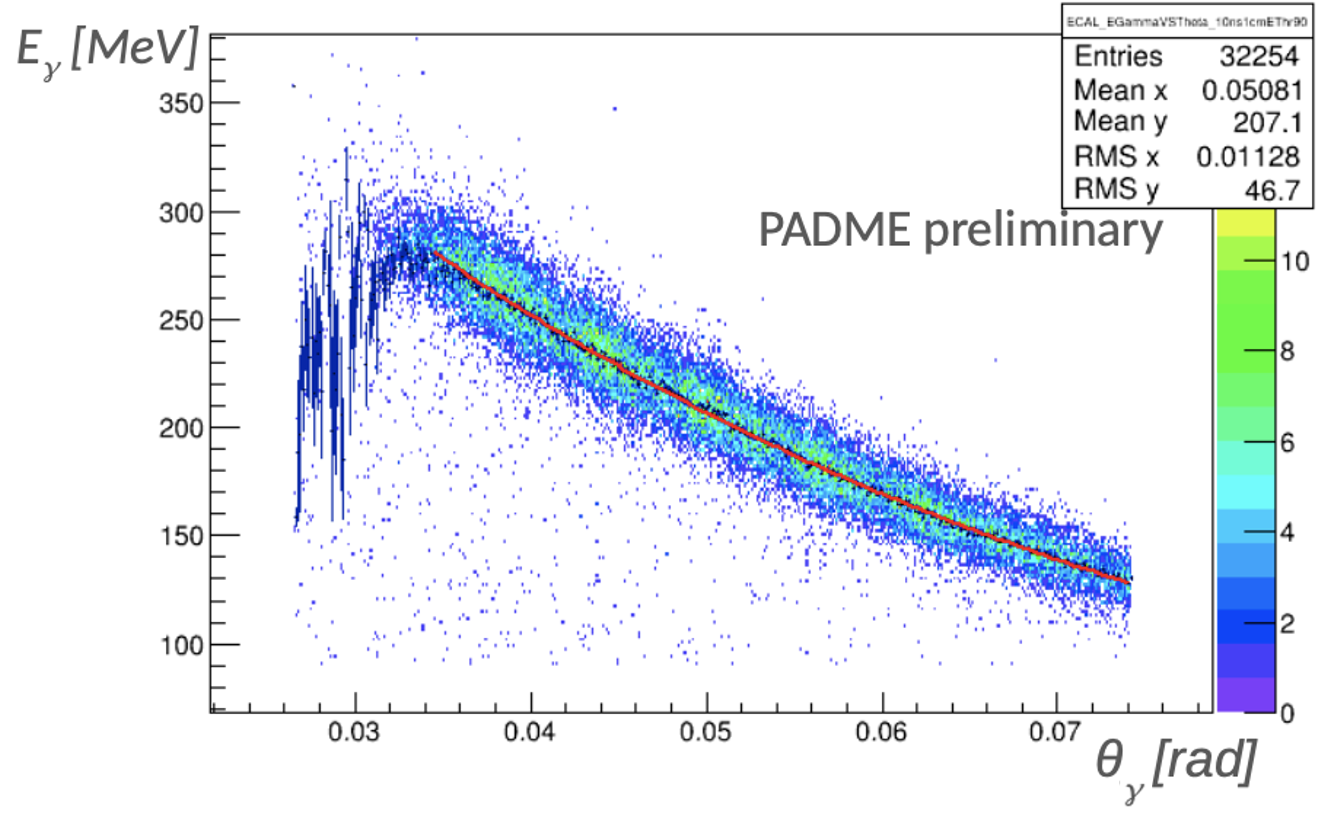 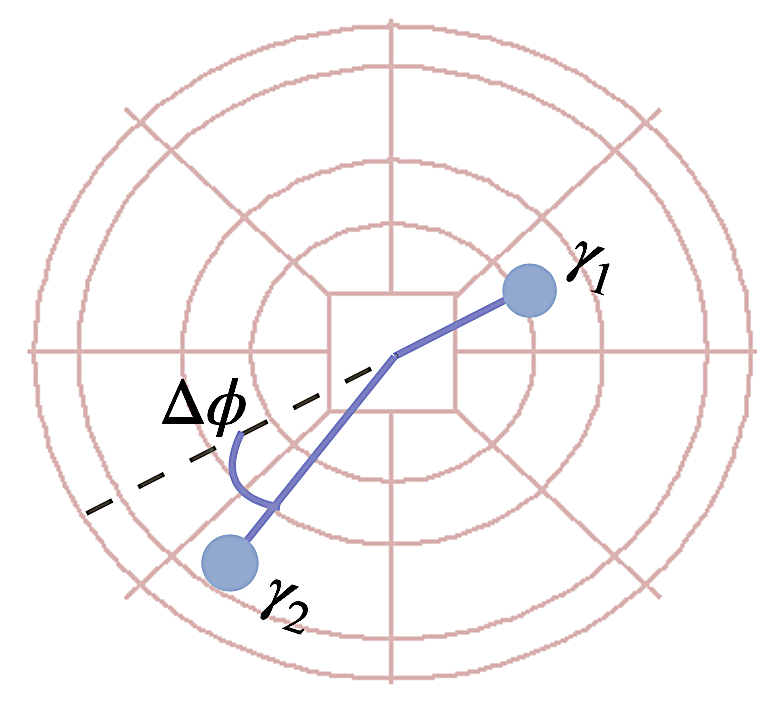 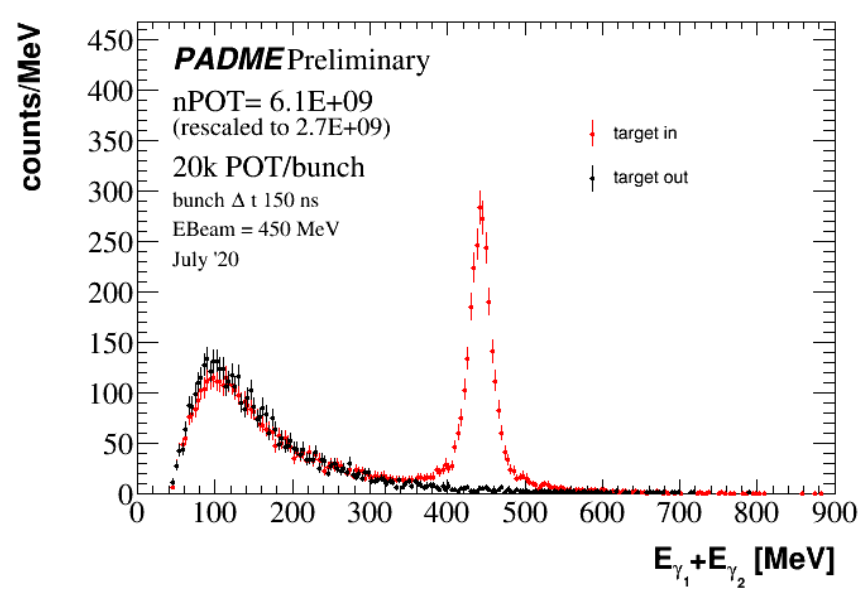 Single photon selection
Tag photons selection
Probe photons
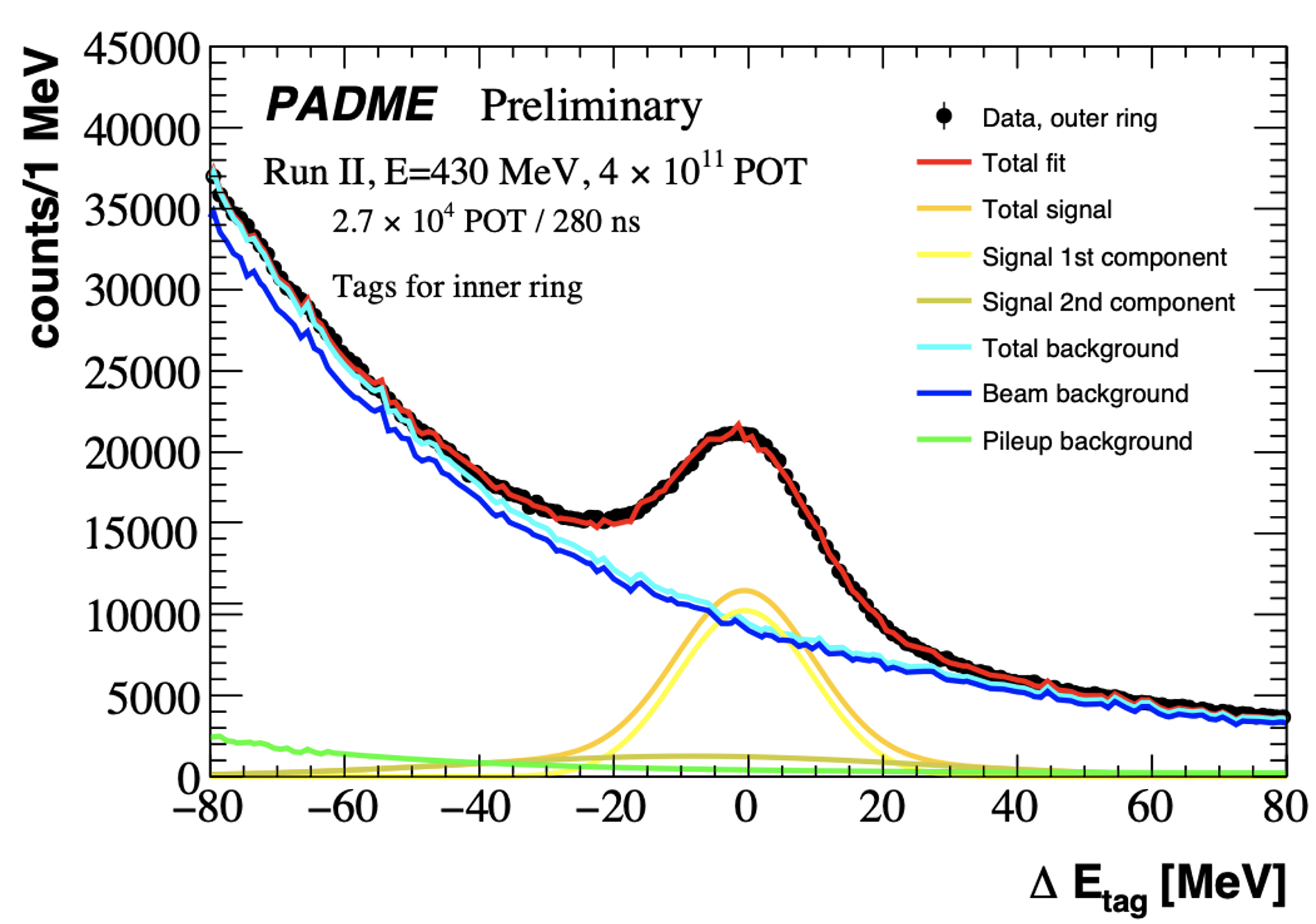 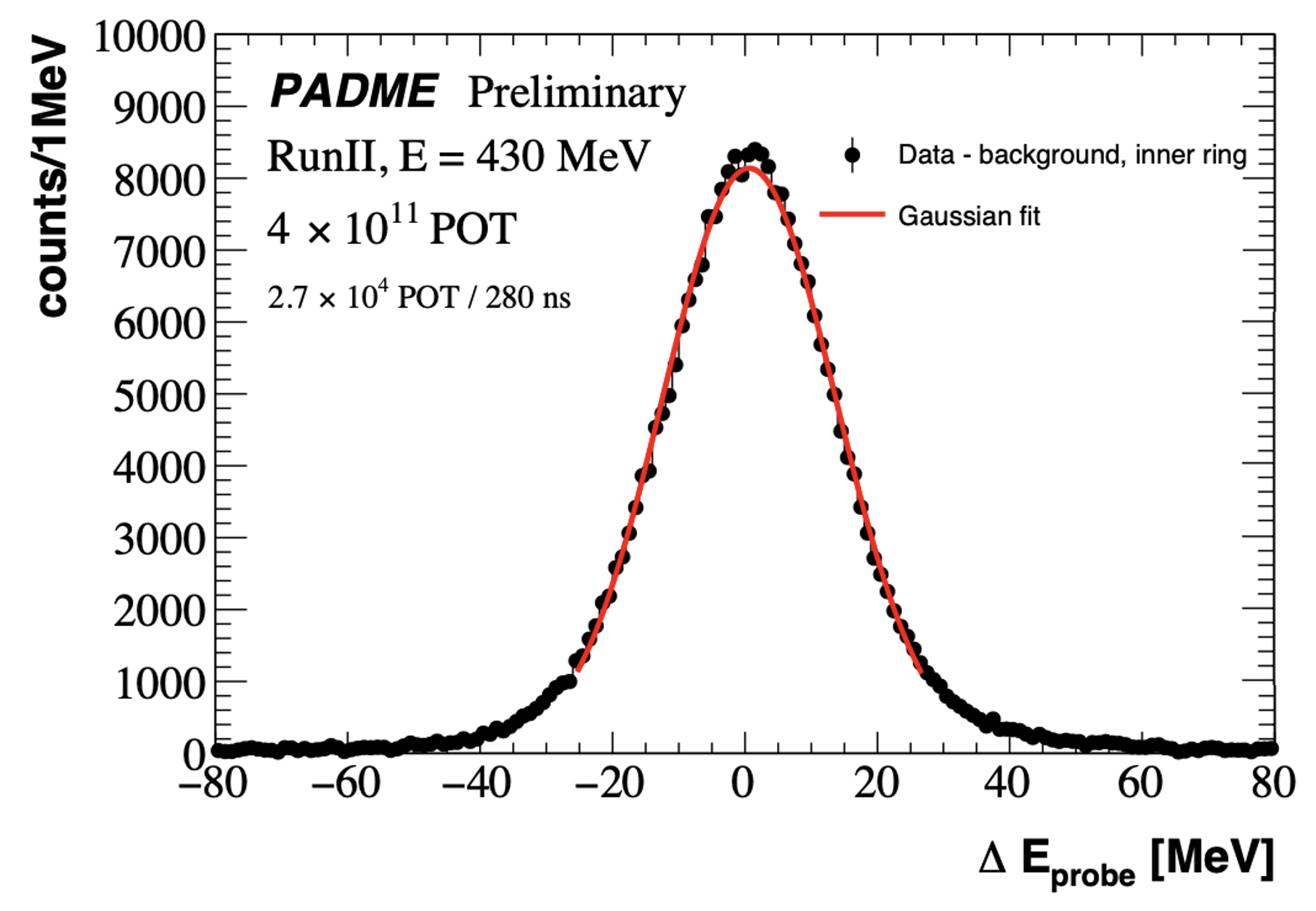 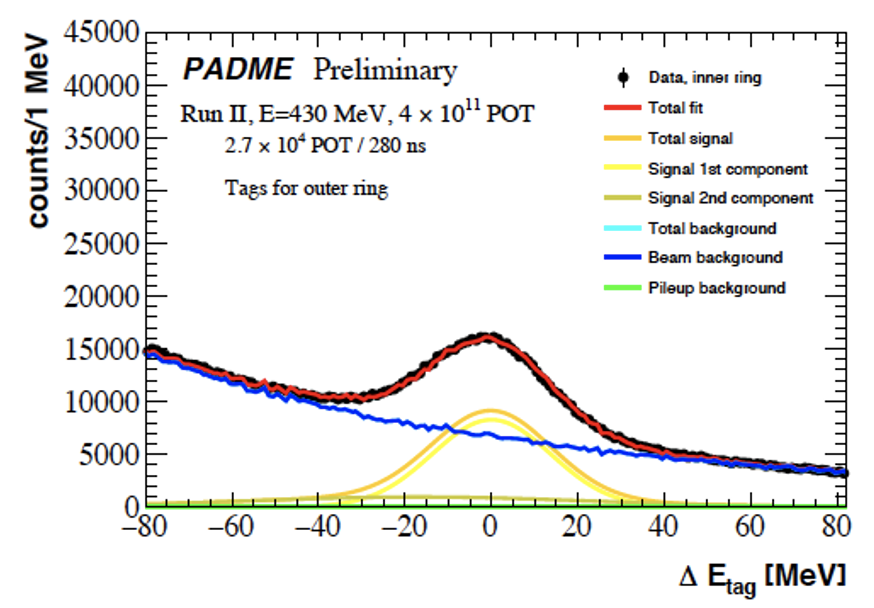 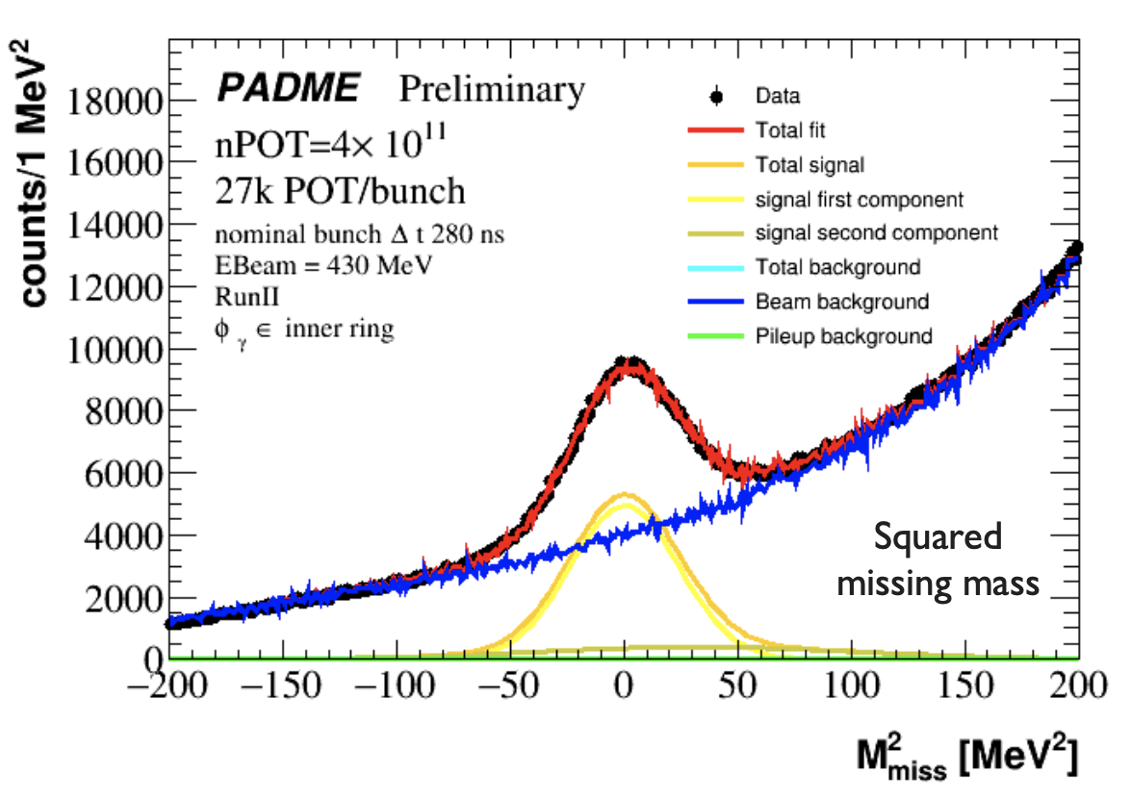 5
Mauro Raggi, Sapienza
PADME s(e+e-->gg) results
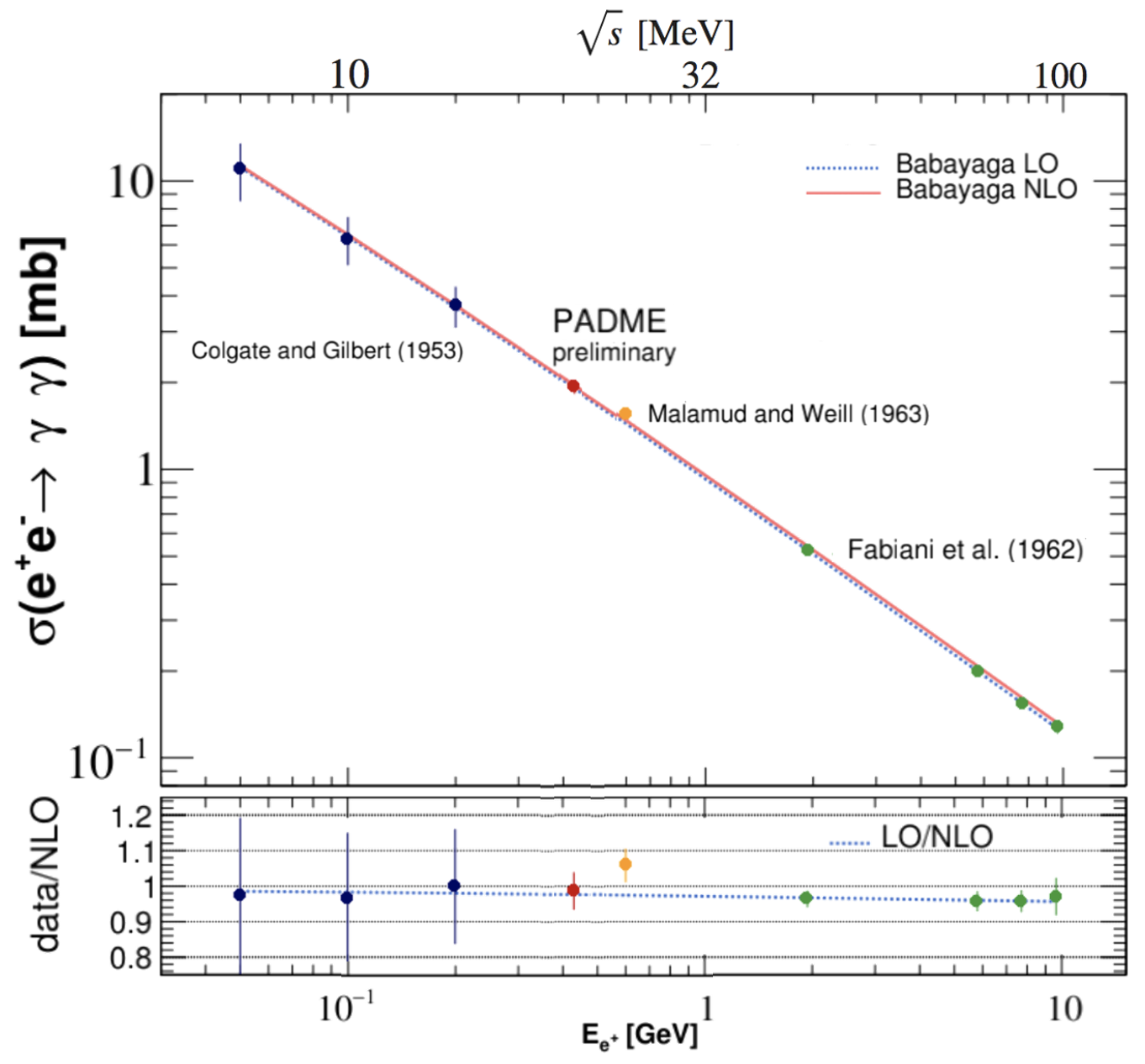 PADME 2020 (10% of 2020 data set)
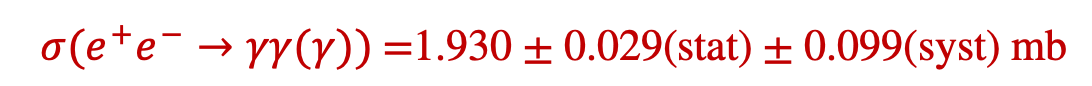 Full details, see talk by I. Oceano at Moriond 2022
https://moriond.in2p3.fr/2022/EW/slides/3/2/5_IOceano.pdf
good agreement with NLO QED prediction:
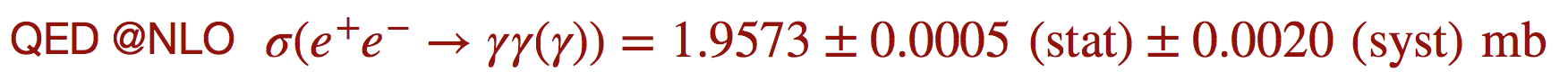 First direct measurement of e+e- -> gg below 1 GeV 
Both Gilbert ‘53 and Malamud ’63 measure e+ disappearance rates
Error dominated by luminosity measurement large room for improving.
e+
g
Can constrain ALPs with both ge and gg couplings
Including X17 with gae and gag couplings
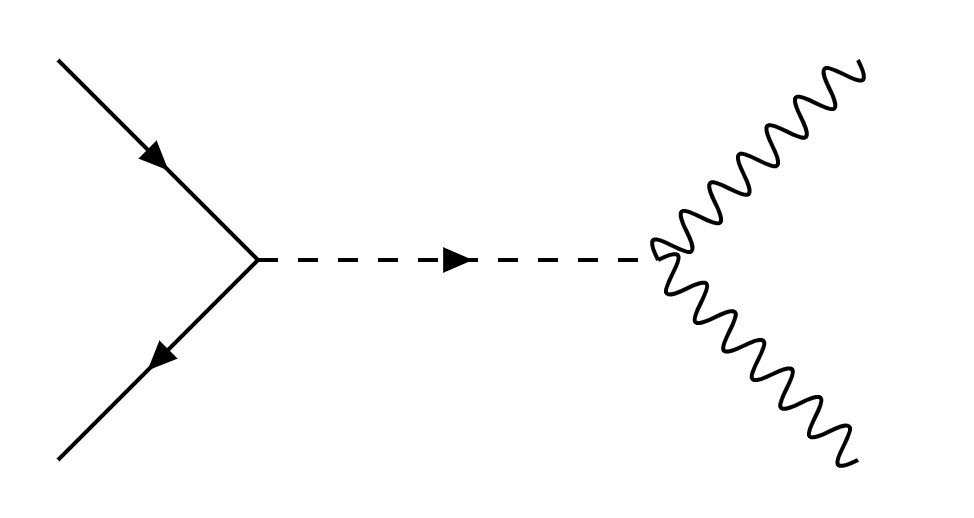 https://arxiv.org/abs/2210.14603Submitted to PRD
a
gae
gag
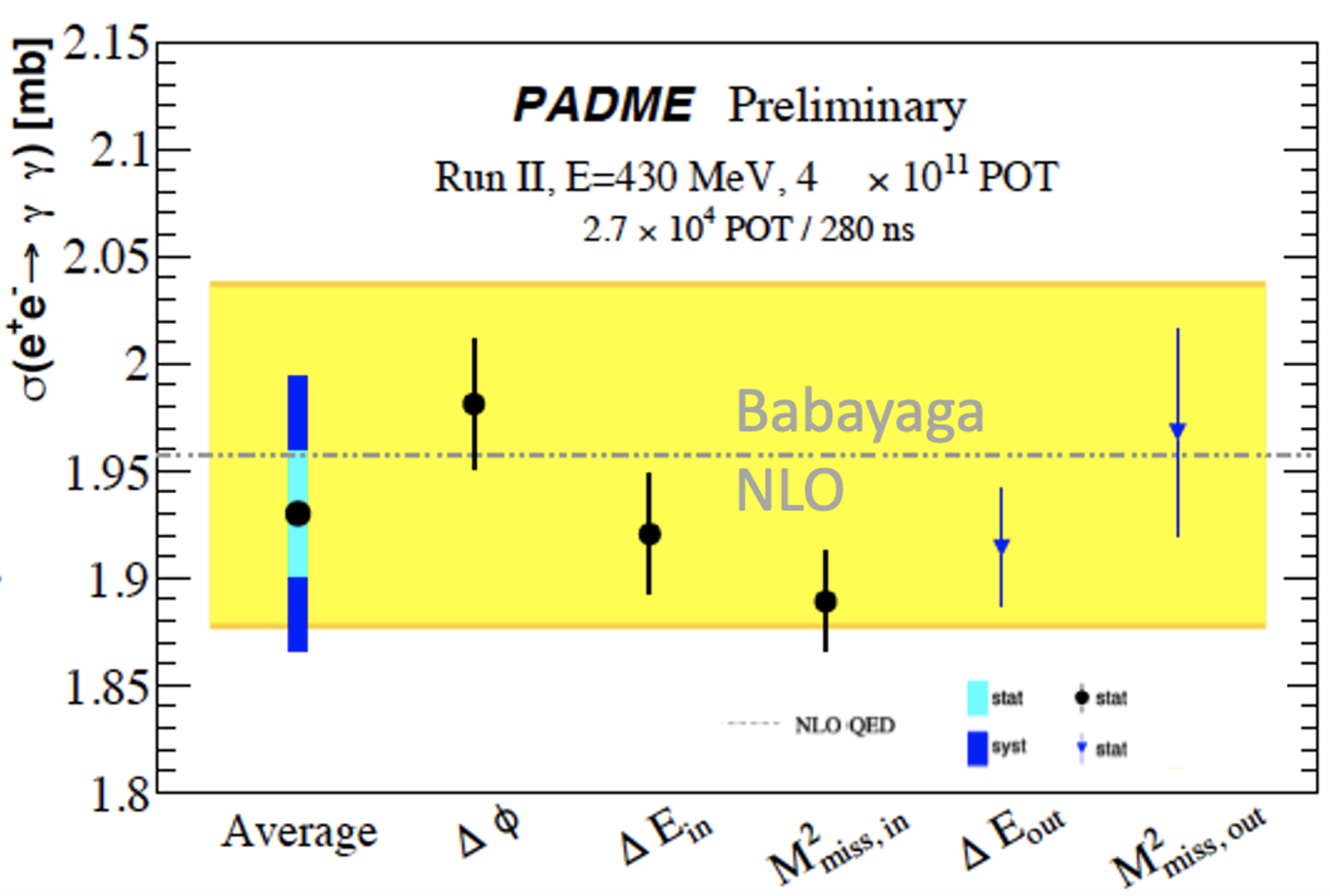 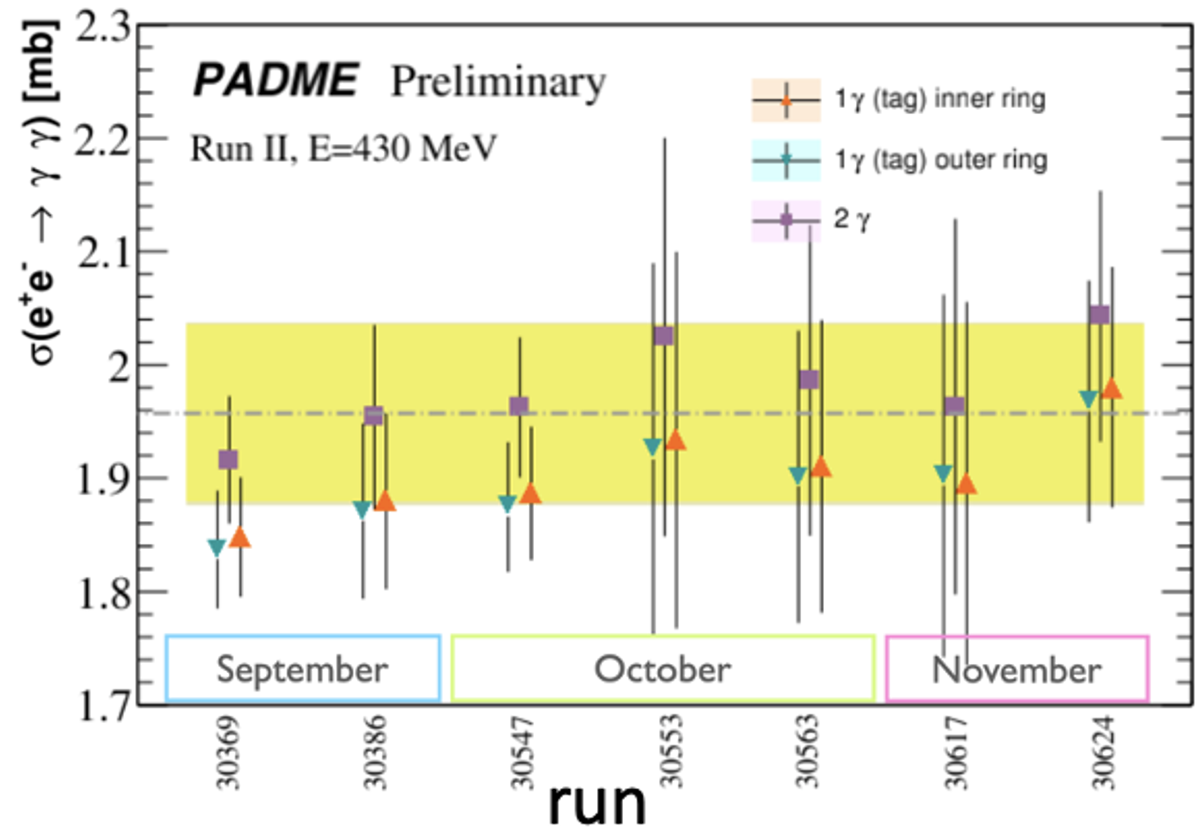 e-
g
JHEP 06 (2021) 009
6
Mauro Raggi, Sapienza
Signal:
Background: Bremsstrahlung
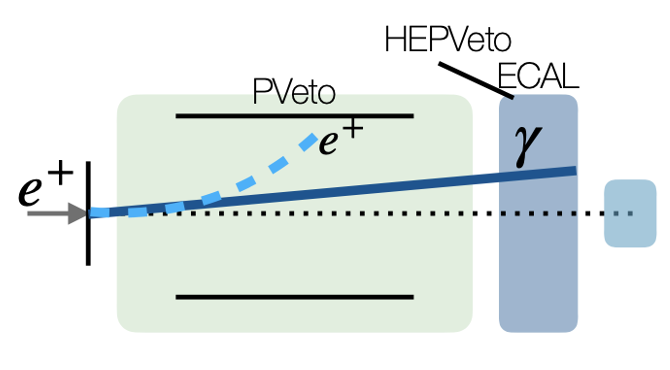 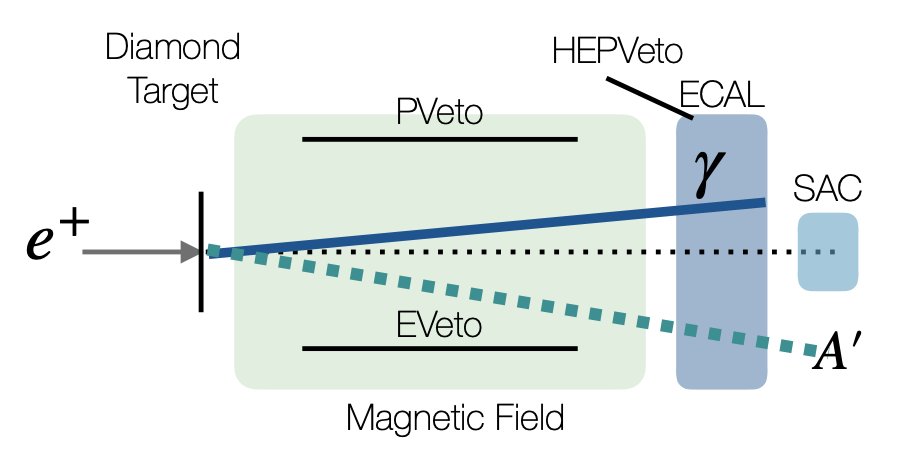 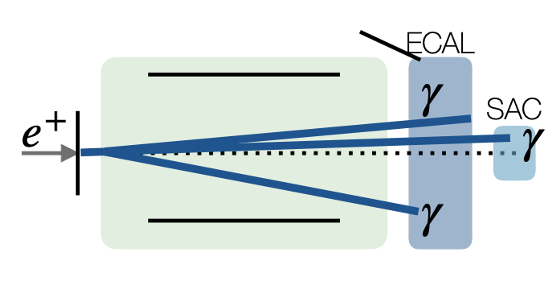 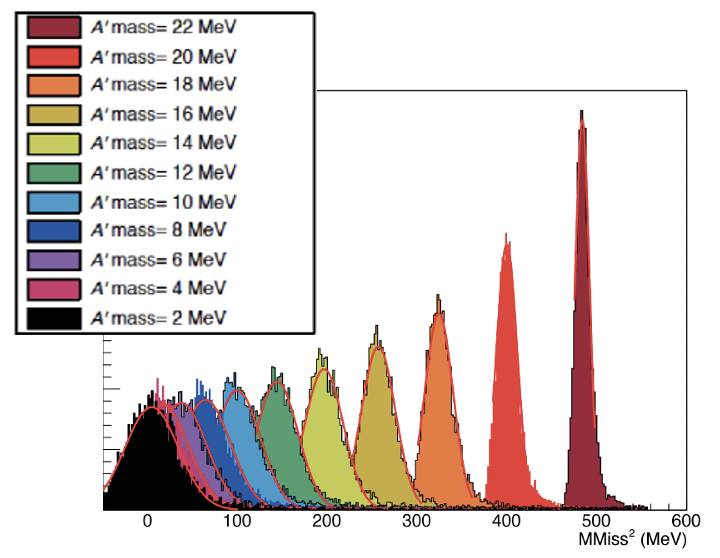 Background: beam crash
g
e+
7
Mauro Raggi, Sapienza
Single photon events
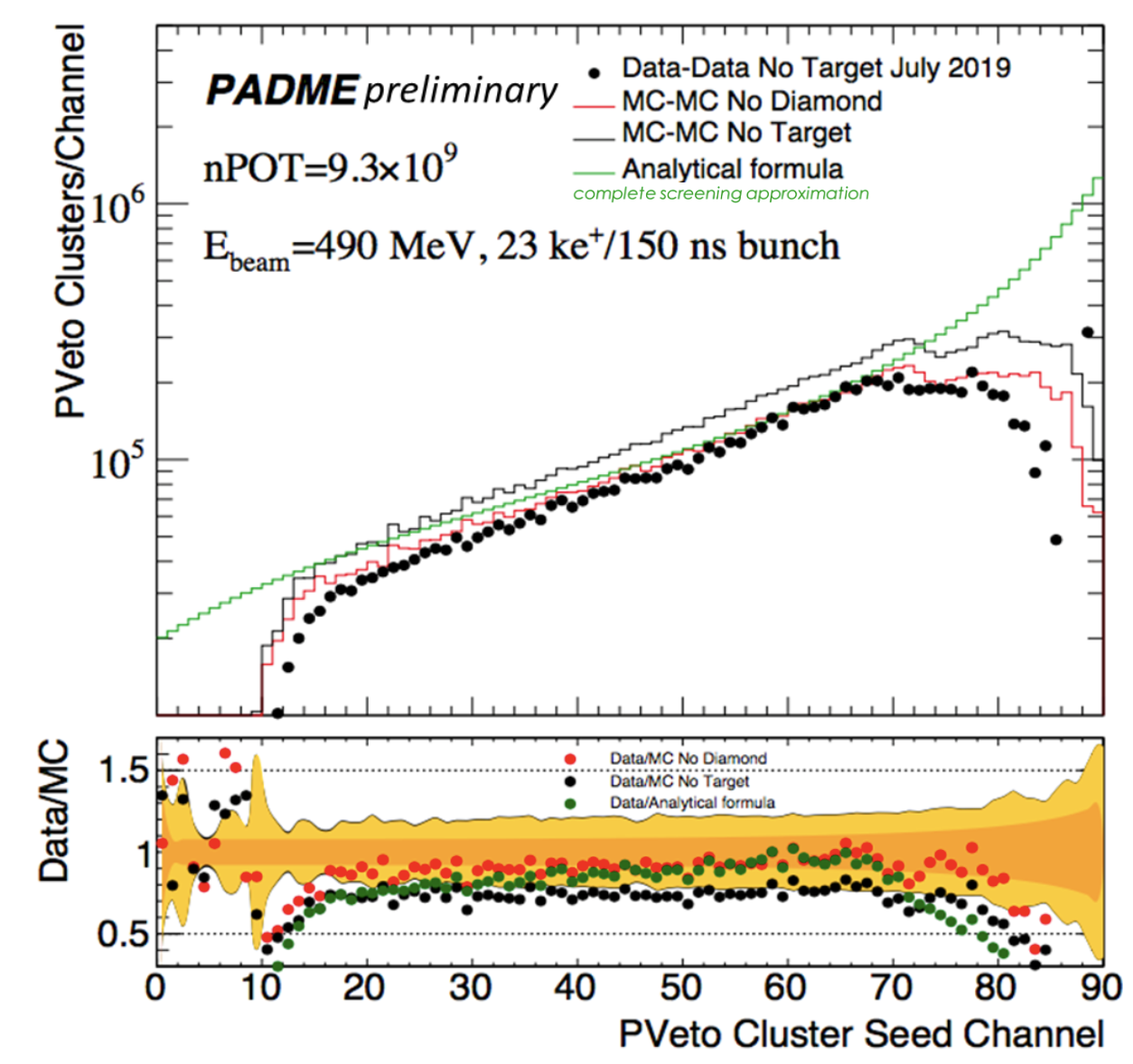 Physics backgrouns dominated by Bremsstrahlung:
Measured with no-target runs and subtracted 
Bremstrahlung photon distribution in agreement with Monte Carlo simulation and analytical calculation 
Main systematic uncertainties: 
Background normalization
Positron momentum scale
n POT calibration
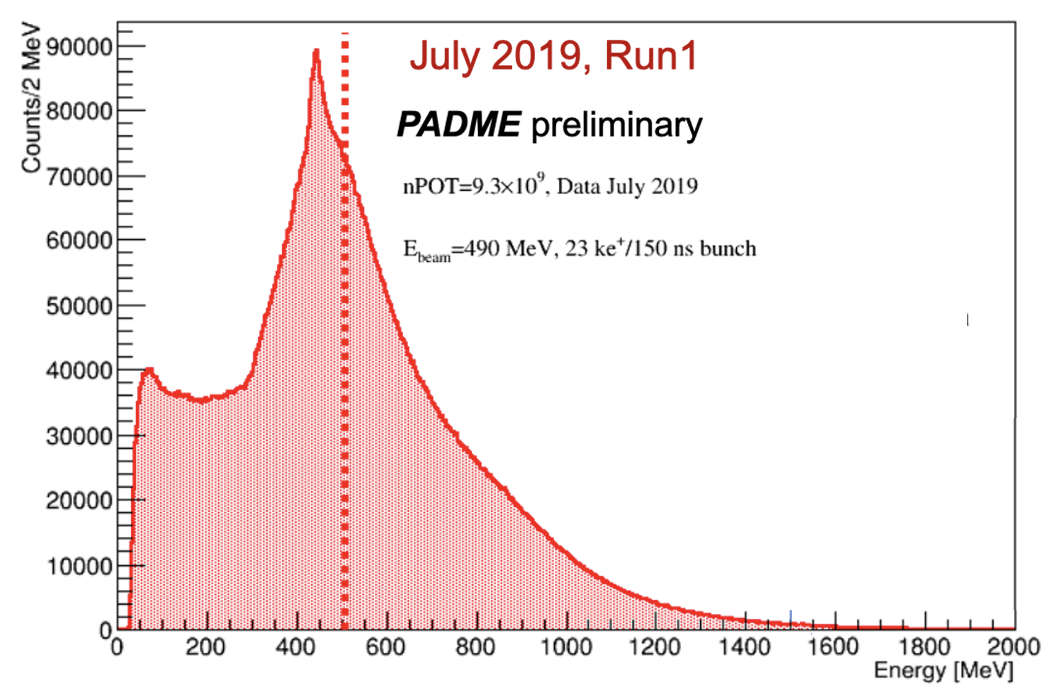 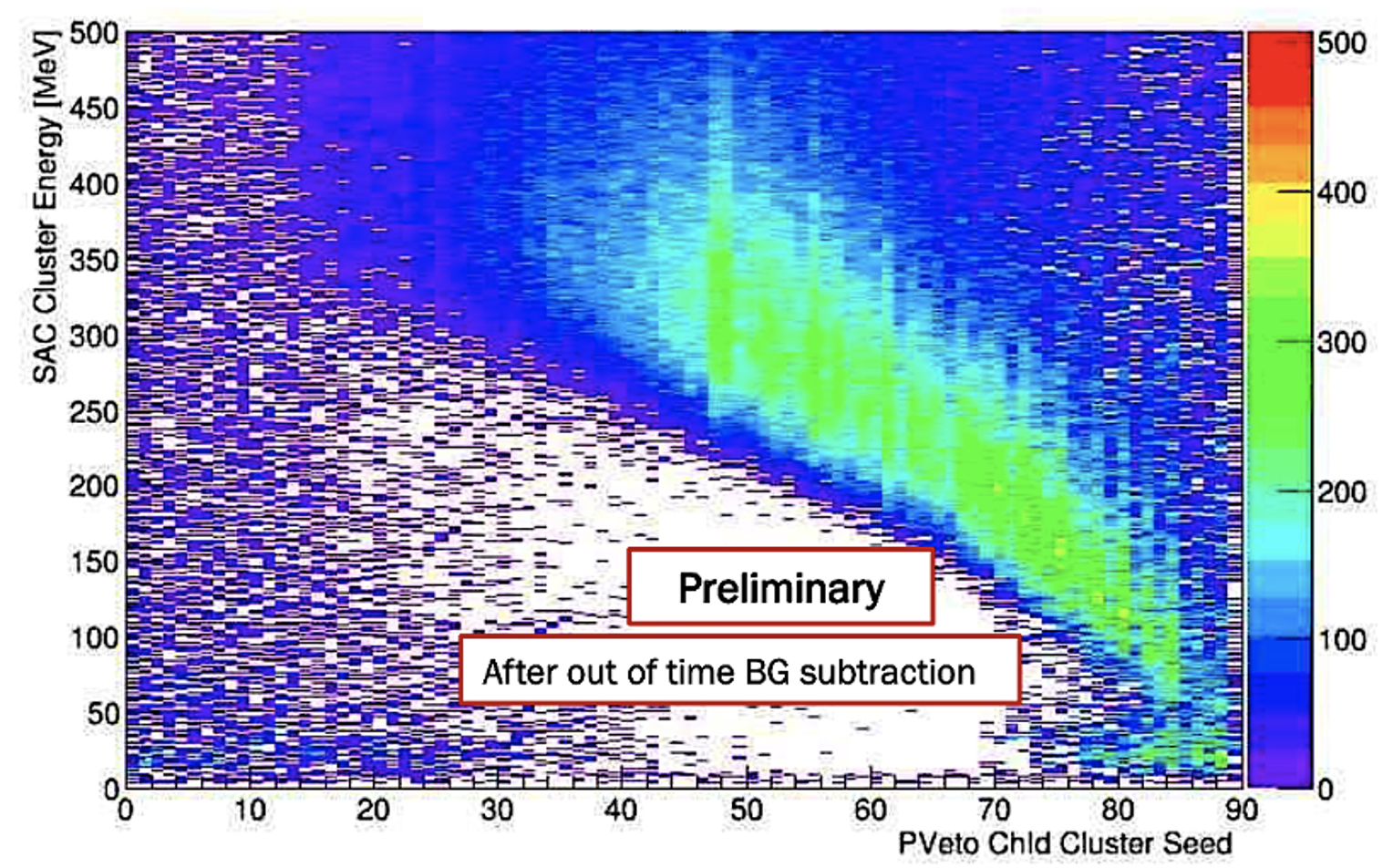 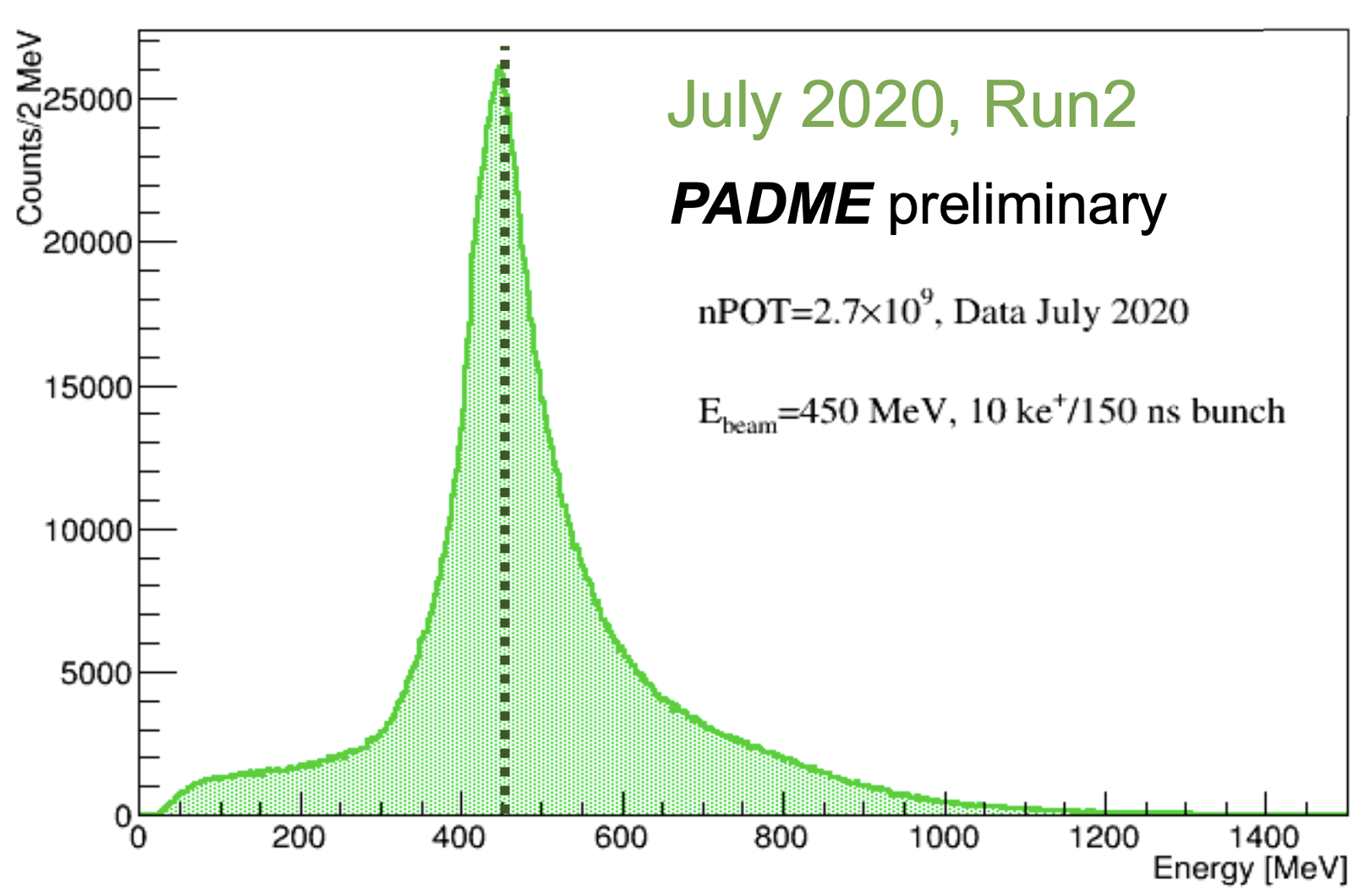 Essential for dark photon analysis
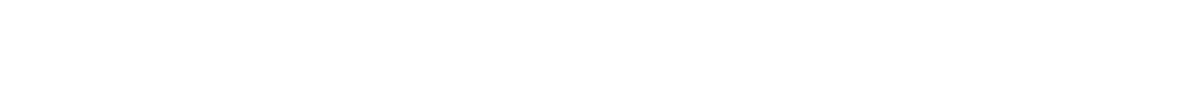 8
Mauro Raggi, Sapienza
The 8Be and 4He Atomki anomaly
PRL 116, 042501 (2016)
Phys. Rev. C 104, 044003 (2021)
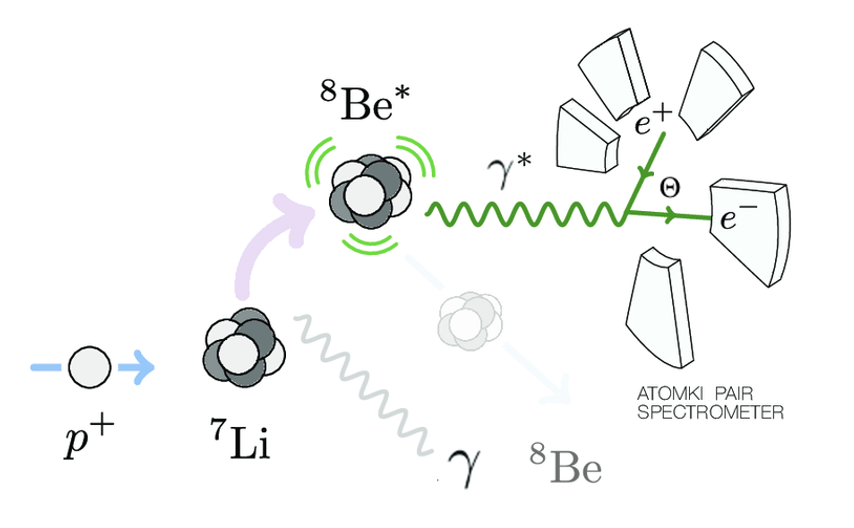 2016
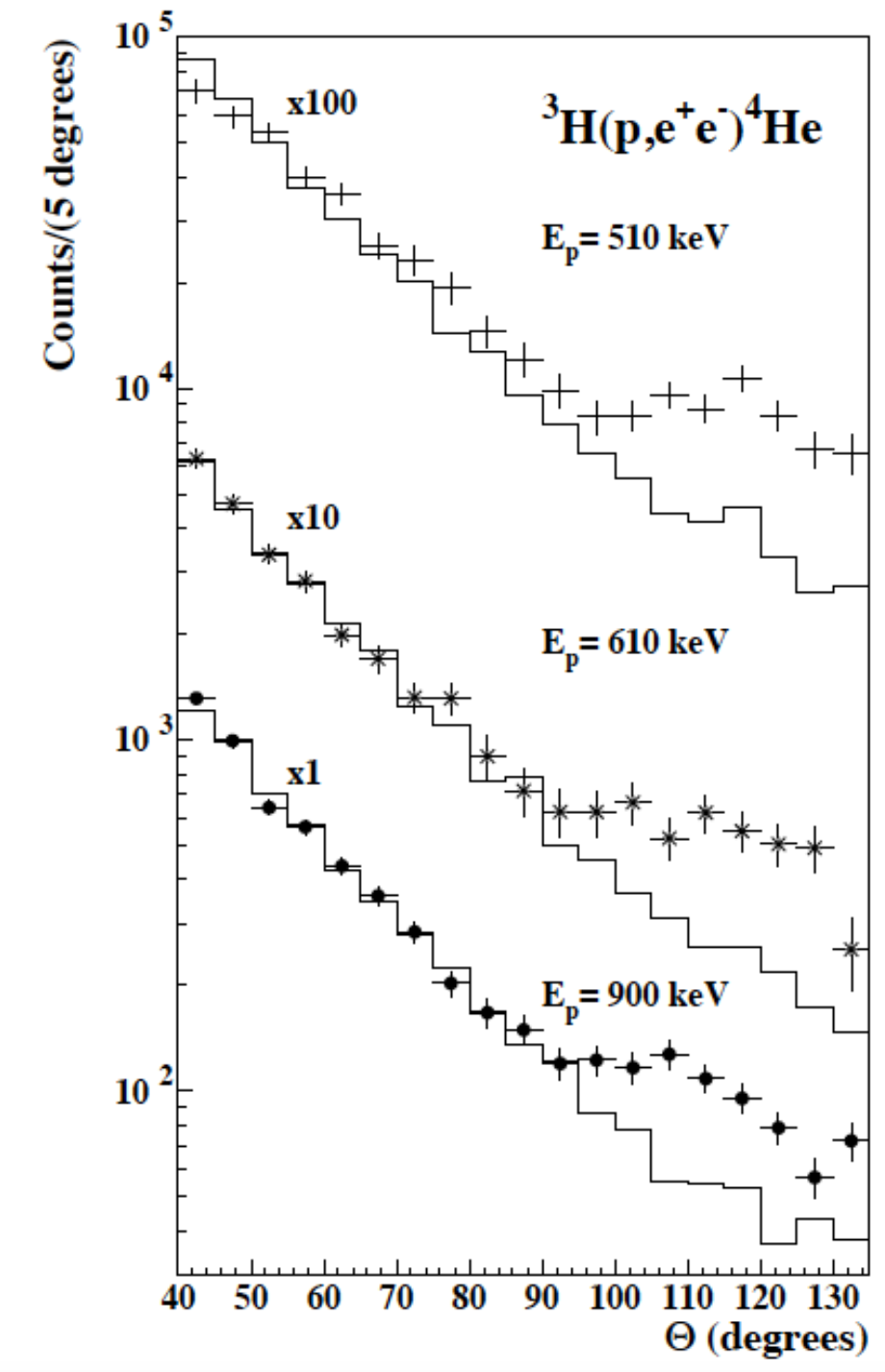 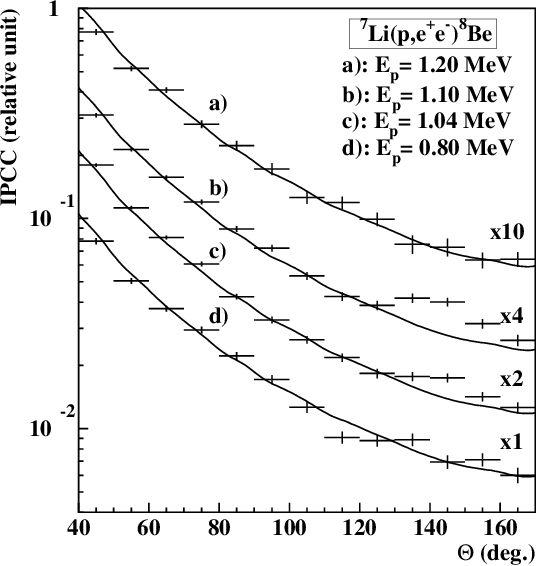 2020
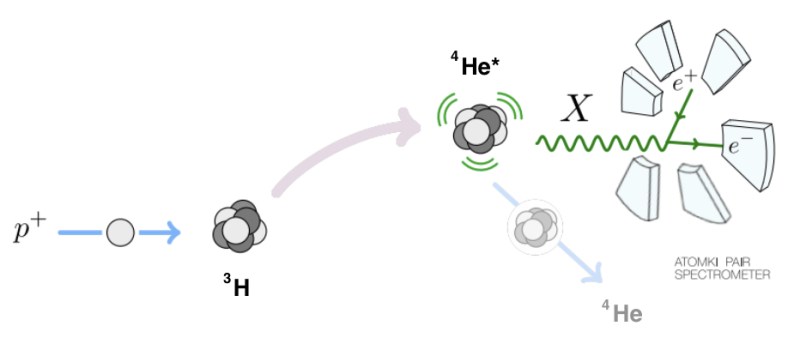 PRL 116, 042501 (2016)
Phys. Rev. C 104, 044003 (2021)
ATOMKI  has confirmed the anomalous peak in the angular distribution of internal pair creation in 8Be with a similar one in the 4He transitions, with different kinematics but at the same invariant mass value.
9
Mauro Raggi, Sapienza
The 12C anomaly and the vector portal
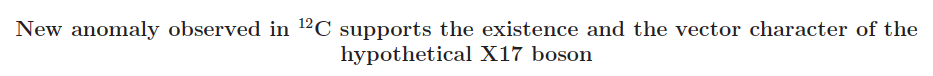 ArXiv:2209.10795v1
Sept 2022
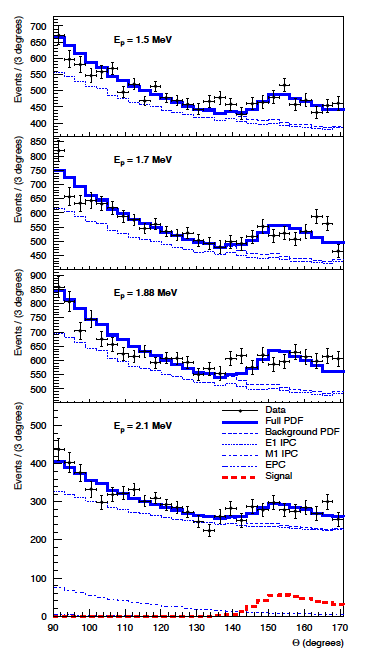 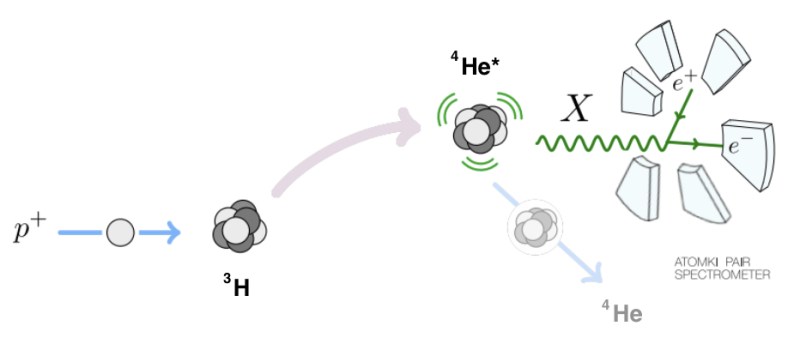 12C*
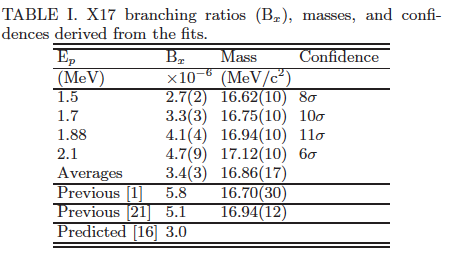 4 different bombarding energies with strong significance
11B
12C
E=17.23 MeV excited state of 12C
10
Mauro Raggi, Sapienza
Current constraints on X17 from leptons
Phys. Rev. D 101, 071101 (R) (2020)
Phys. Rev. D 104, L111102 (2021)
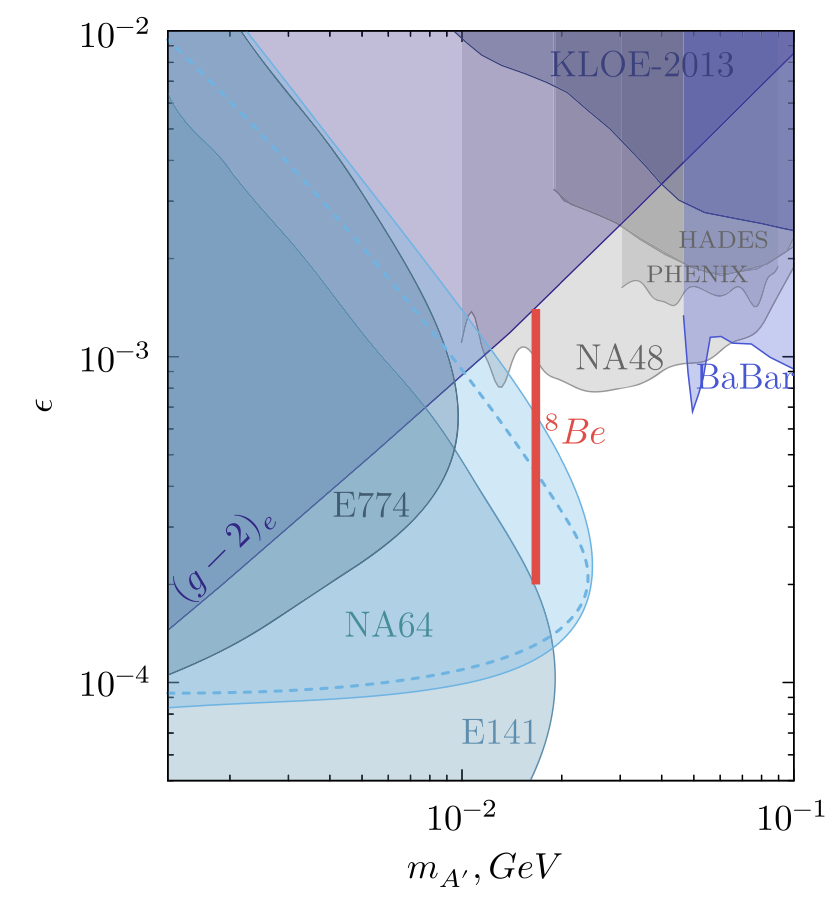 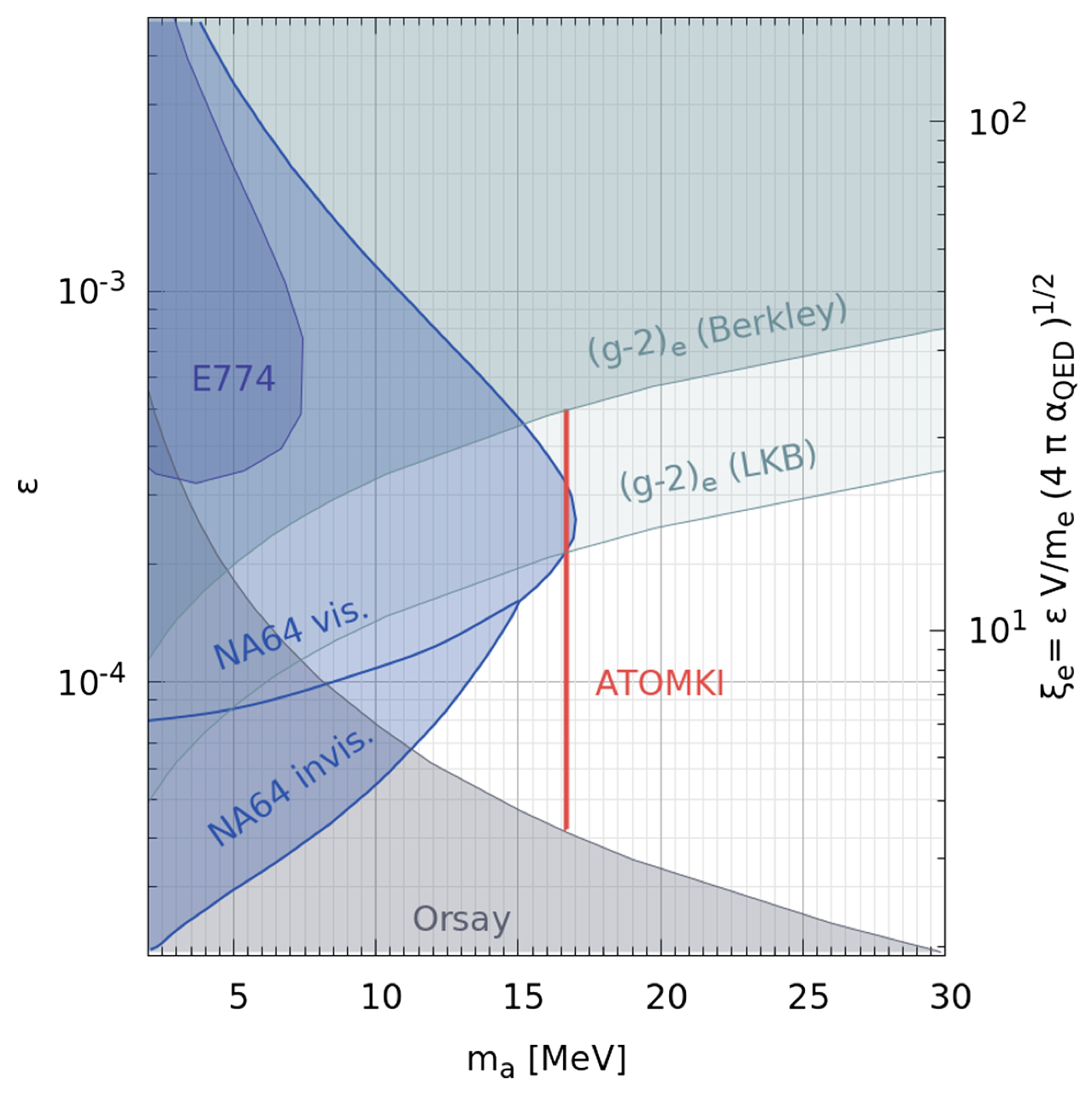 X17 as a vector particle:
LKB (g-2)e bound weaker for vector and model dependent
NA48/2 bound not valid for “protophobic” X17
Still a lot of free parameter space for vector X17
X17 as pseudo scalar particle:
(g-2)e bound stronger for pseudo scalars
 Still model dependent and with big data uncertainties
Almost unconstrained parameter space for X17
11
Mauro Raggi, Sapienza
On the nature of X17
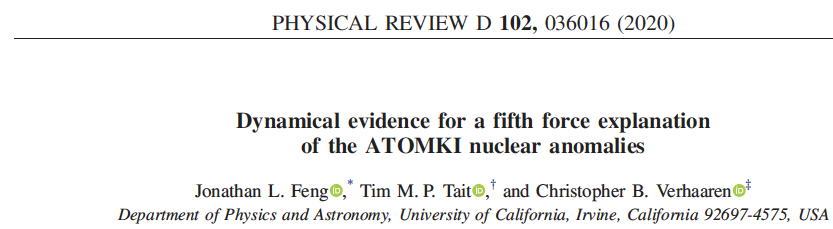 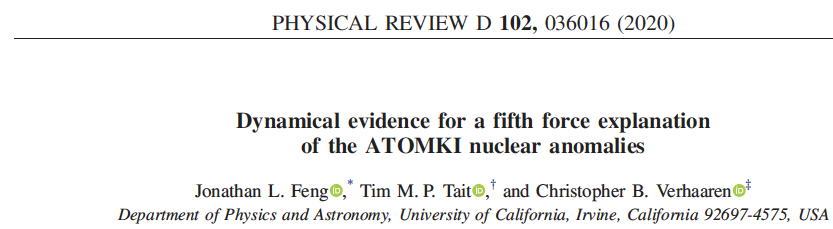 Feng and collaborators suggested that the X17 should be observed in 12C transitions
X17 observations in 12C will point to a vector or axial vector nature for X17
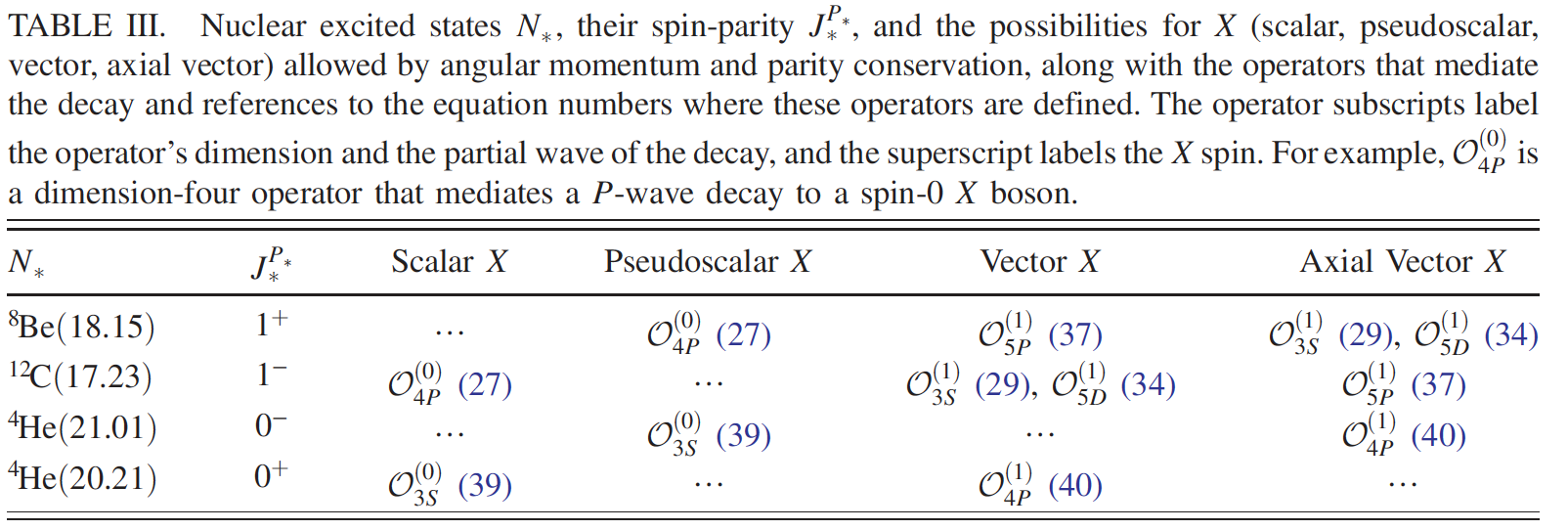 12
Mauro Raggi, Sapienza
The mass scan X17 search strategy
PADME, can use resonant X17 production process
Extremely effective in producing X17 but in a very small mass range
Scan Ebeam=260–300 MeV in ~1.5 MeV steps
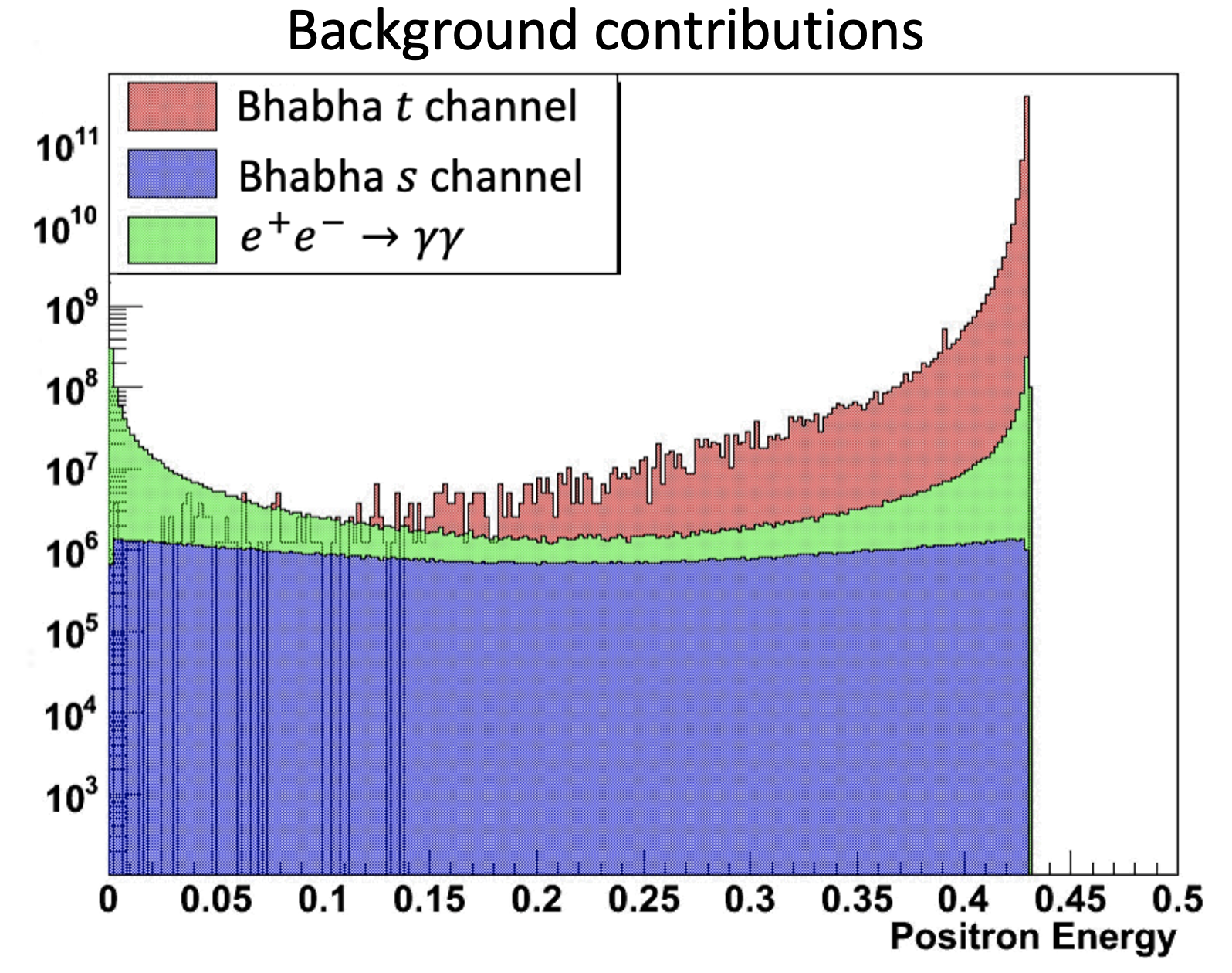 Need only ~1010 POT per point
Signal should emerge on top of Bhabha BG in one point of the scan.
Critical parameter for signal to background optimization: beam energy spread
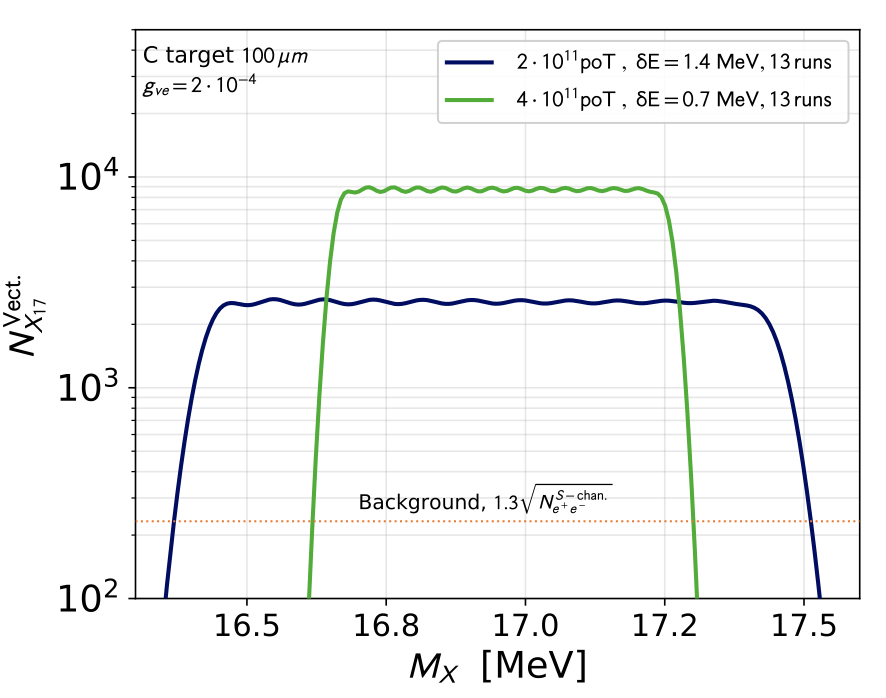 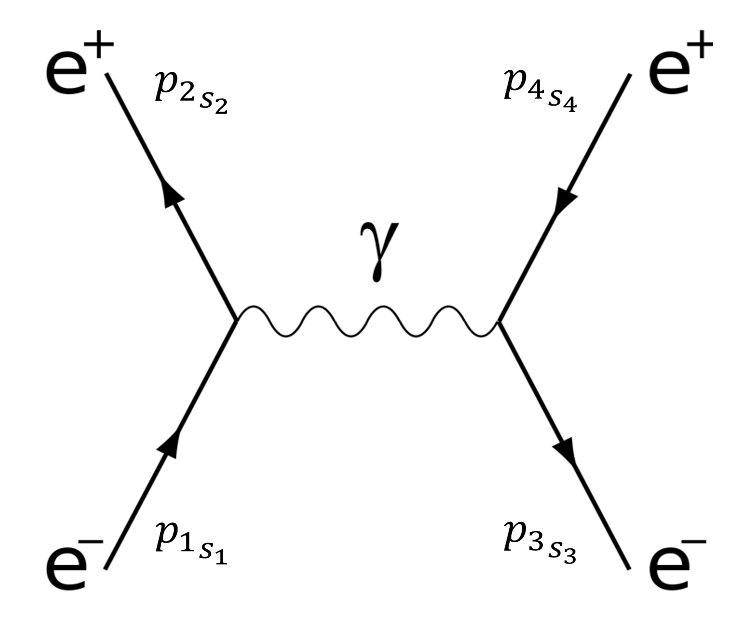 X17
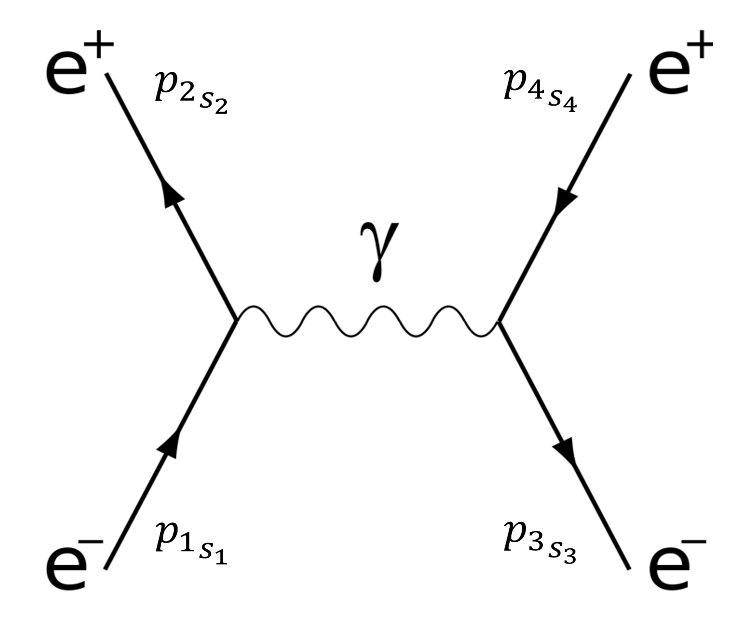 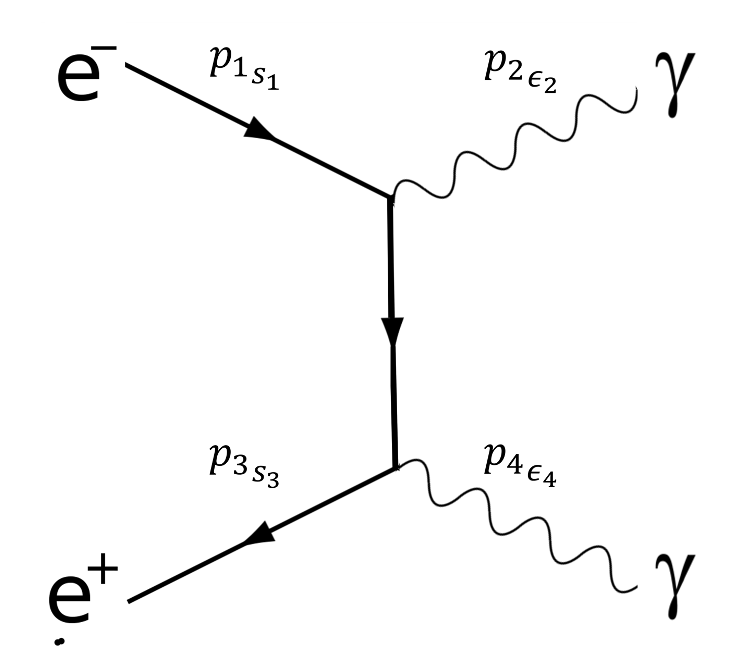 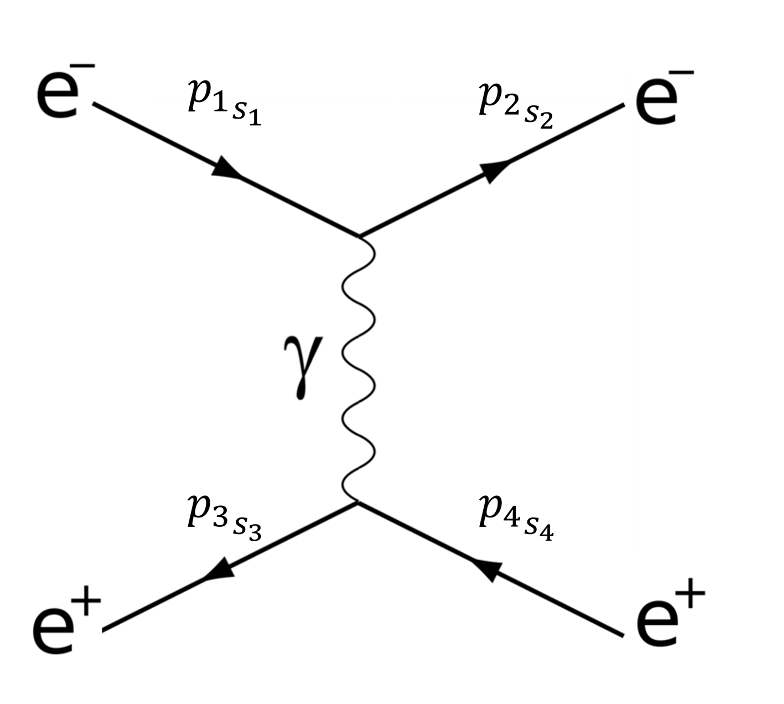 e+e-->gg
13
Mauro Raggi, Sapienza
PADME expected sensitivity
L. Darmé, M. Mancini, E. Nardi, M.R.https://arxiv.org/pdf/2209.09261.pdf
Vector X17
Pseudo scalar X17
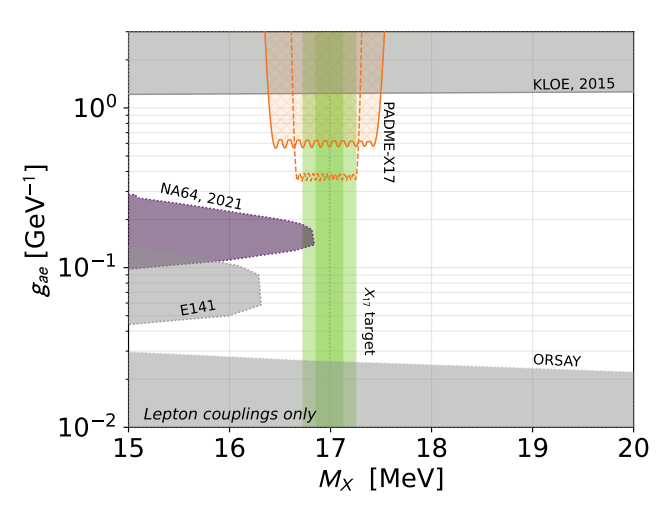 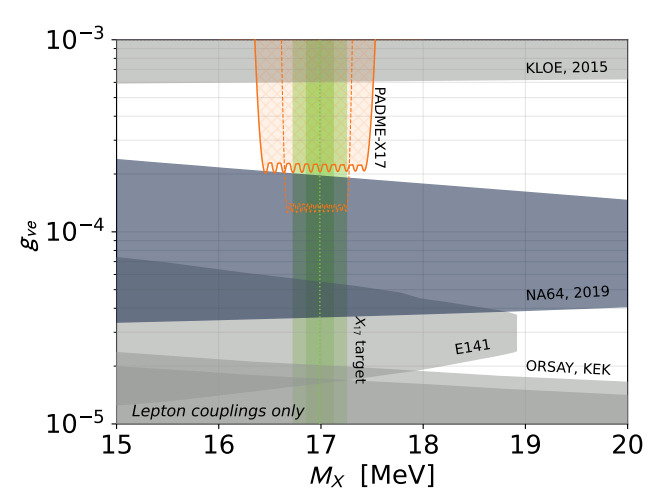 BG from SM Bhabha scattering under control down to e = few 10-4
Challenge is to achieve an extremely precise luminosity measurement and systematic errors control
PADME maximum sensitivity in the vector case
14
Mauro Raggi, Sapienza
Estimating the energy spread
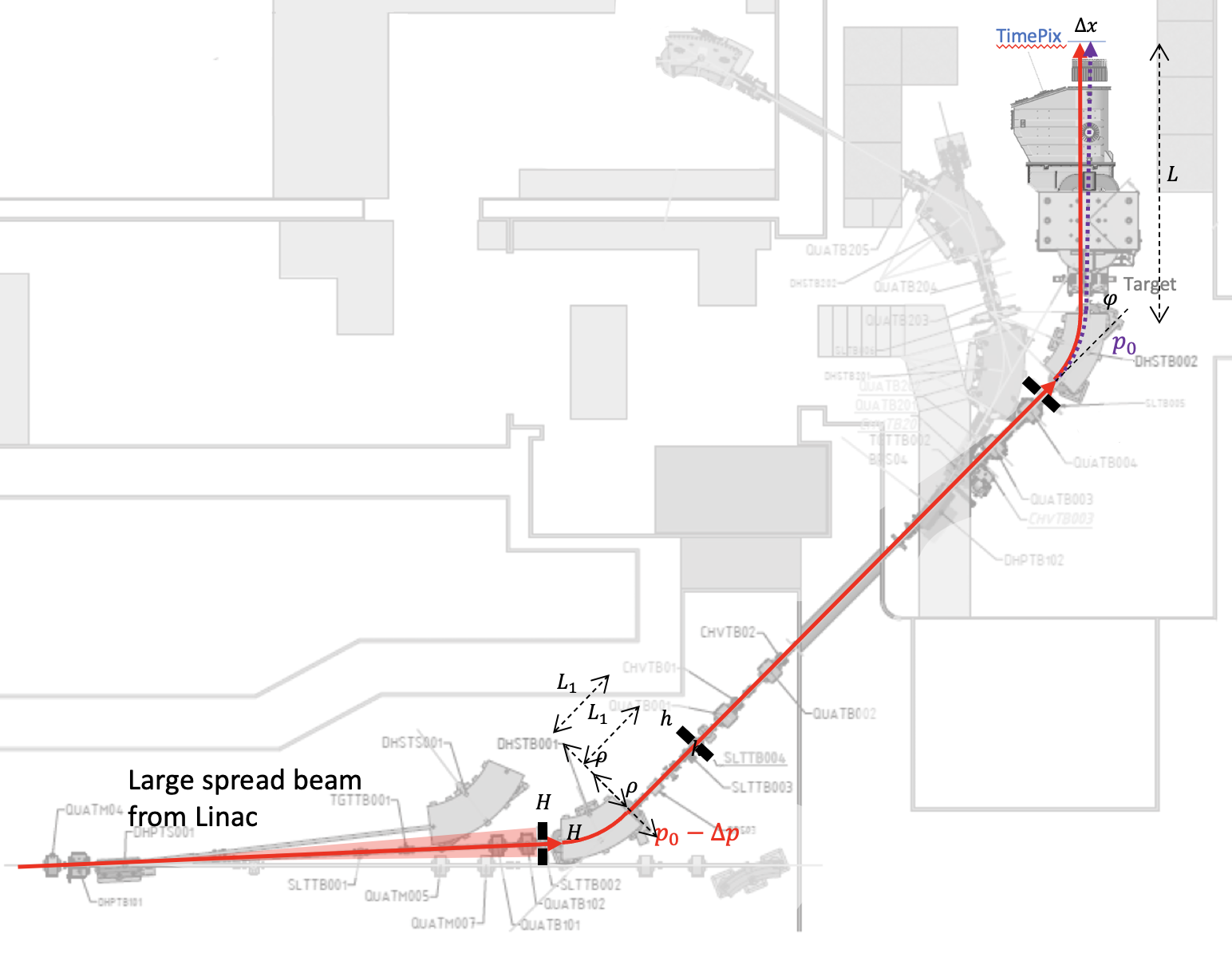 15
PADME Run III modified setup
PADME veto spectrometer is hard to reconstruct 𝑒+ 𝑒− mass having no vertex detector
Idea: identify 𝑒+𝑒−→𝑒+𝑒− using the BGO calorimeter, as for gg events in Run II
Switch the magnet off 
Both positron and electron will reach the ECal
Can measure precisely (3%) electron-positron pair momentum and angles
Can reconstruct invariant mass of the pairs precisely (small pile-up)
Identify clusters in ECal from photons or electrons
New detector, plastic scintillators, similar to PADME vetos (Electron tagger, ETag) with vertical segmentation and covering the fiducial region of ECal
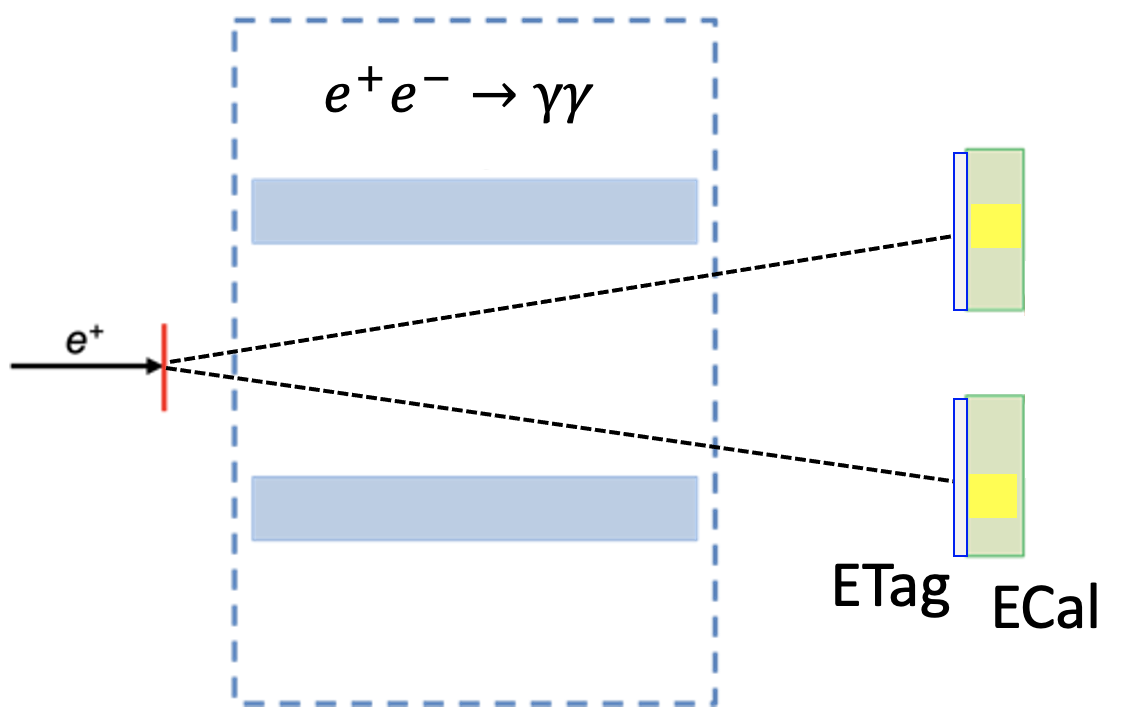 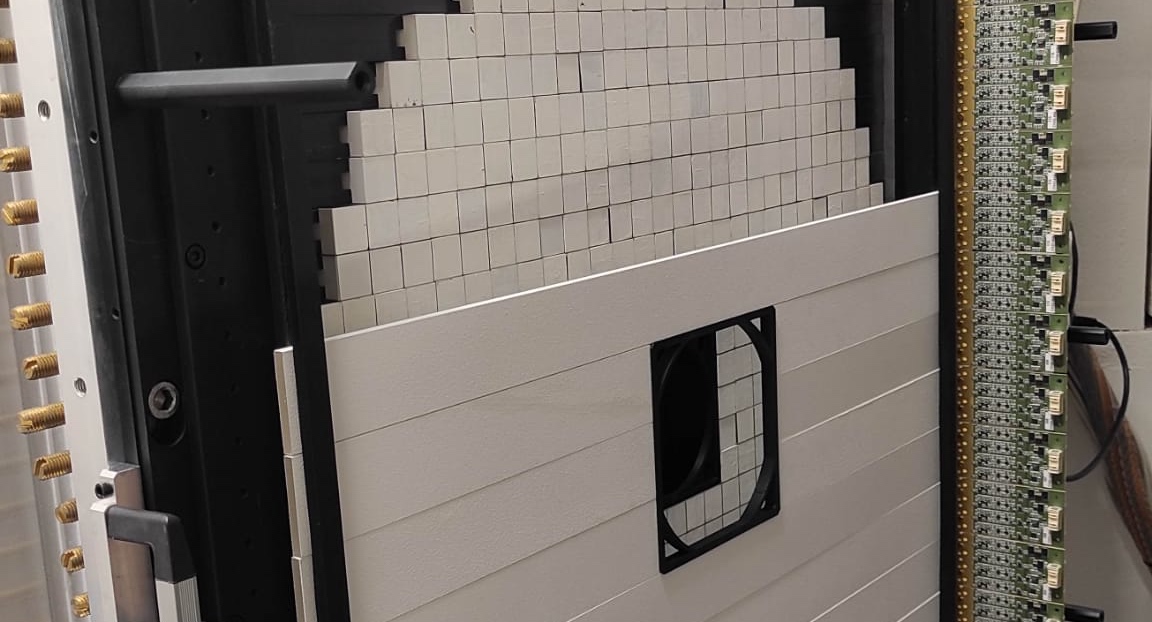 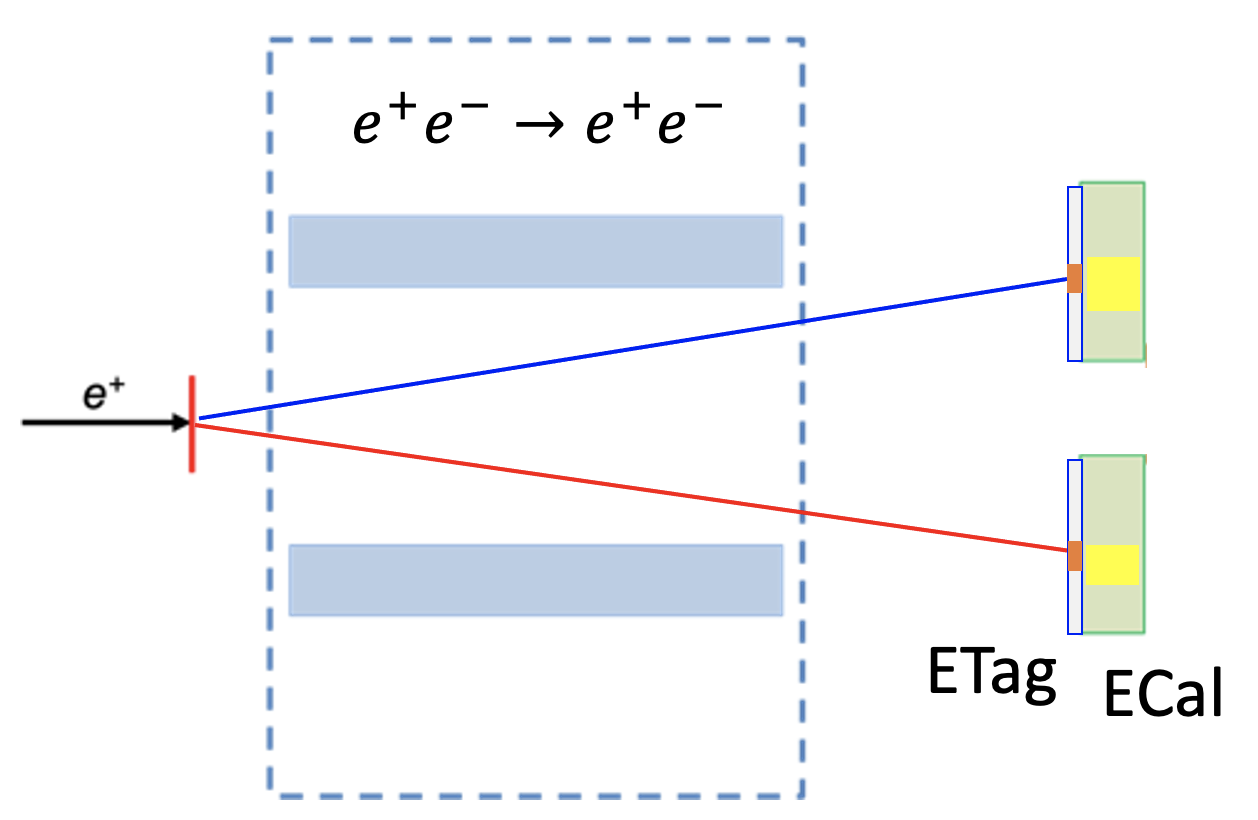 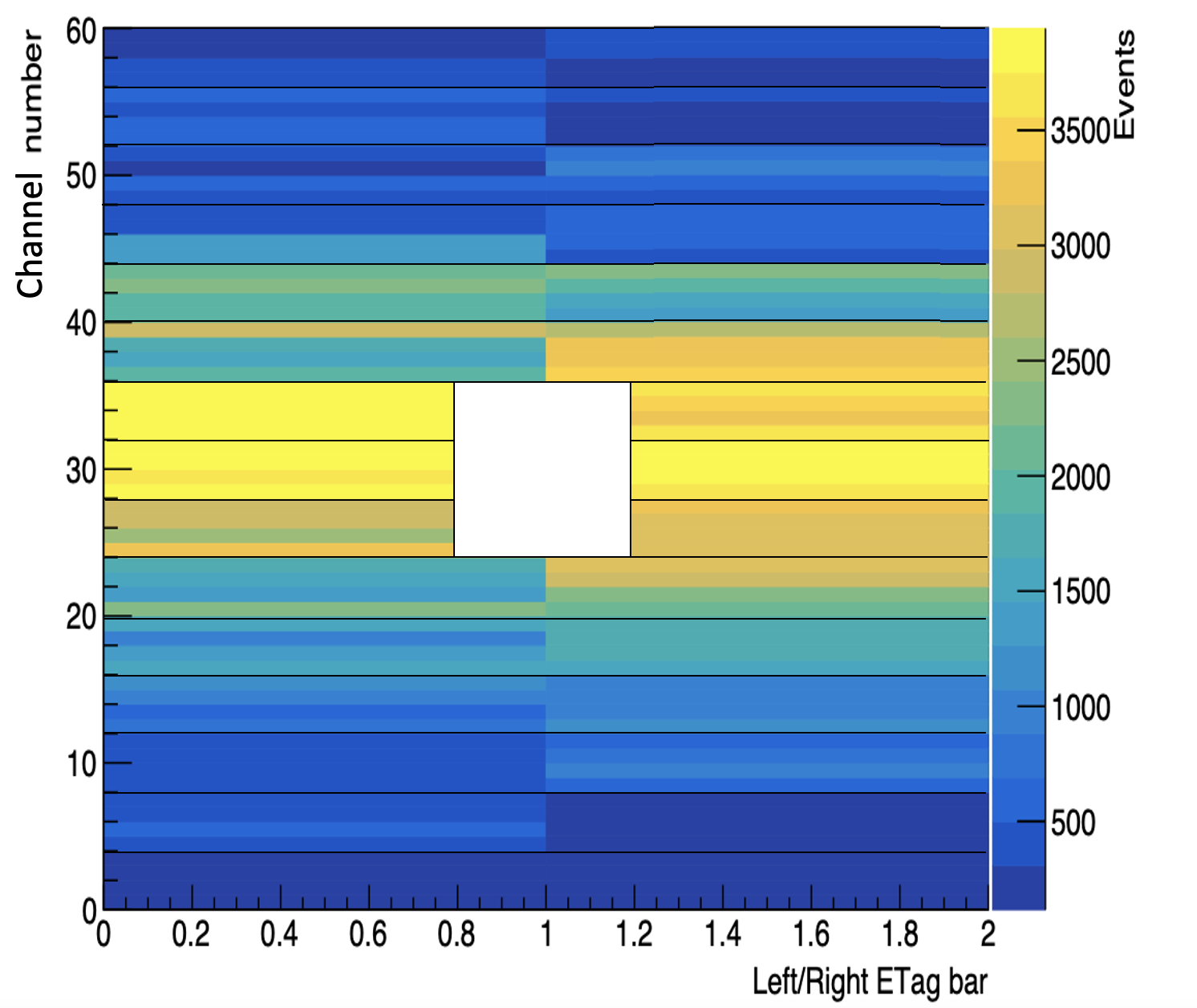 Thanks to the enhanced production cross section can reduce
       NPOT/bunch by factor 10.
Much lower pile-up and better energy resolution
16
Mauro Raggi, Sapienza
First look at Run III data set
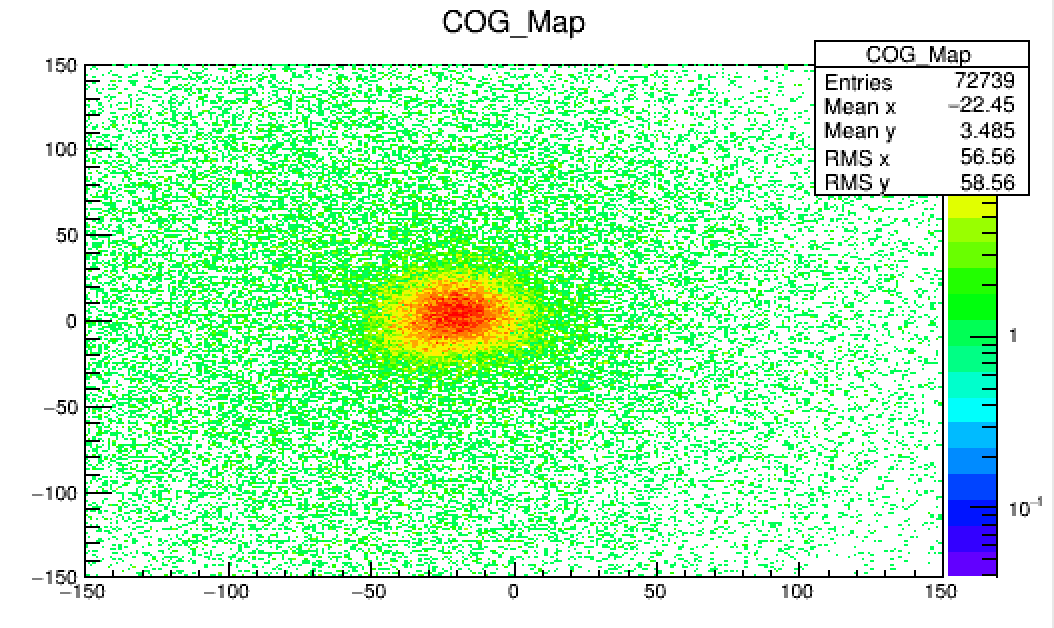 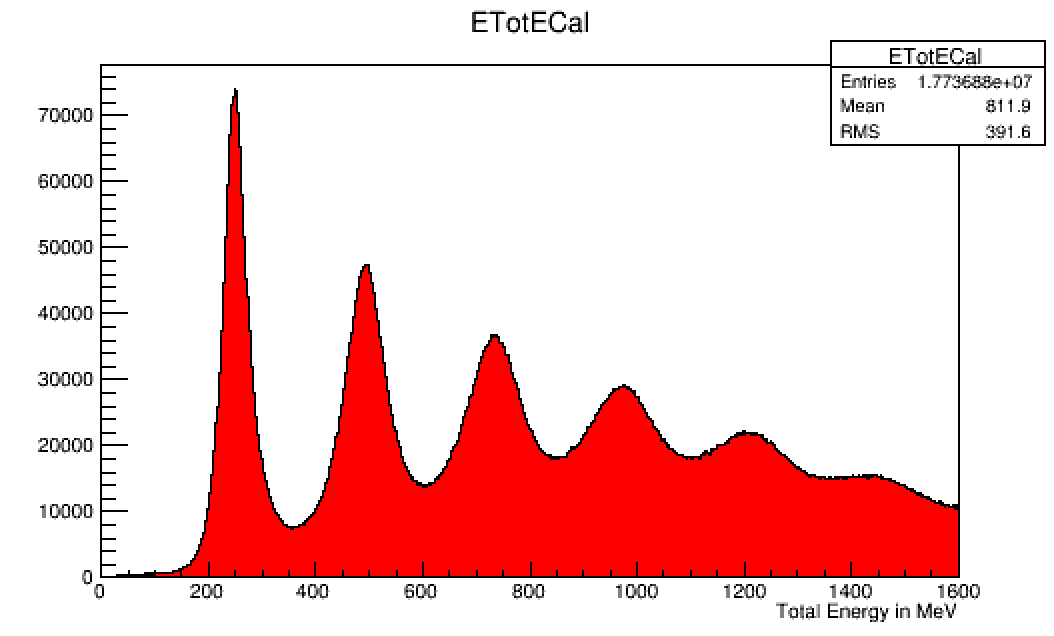 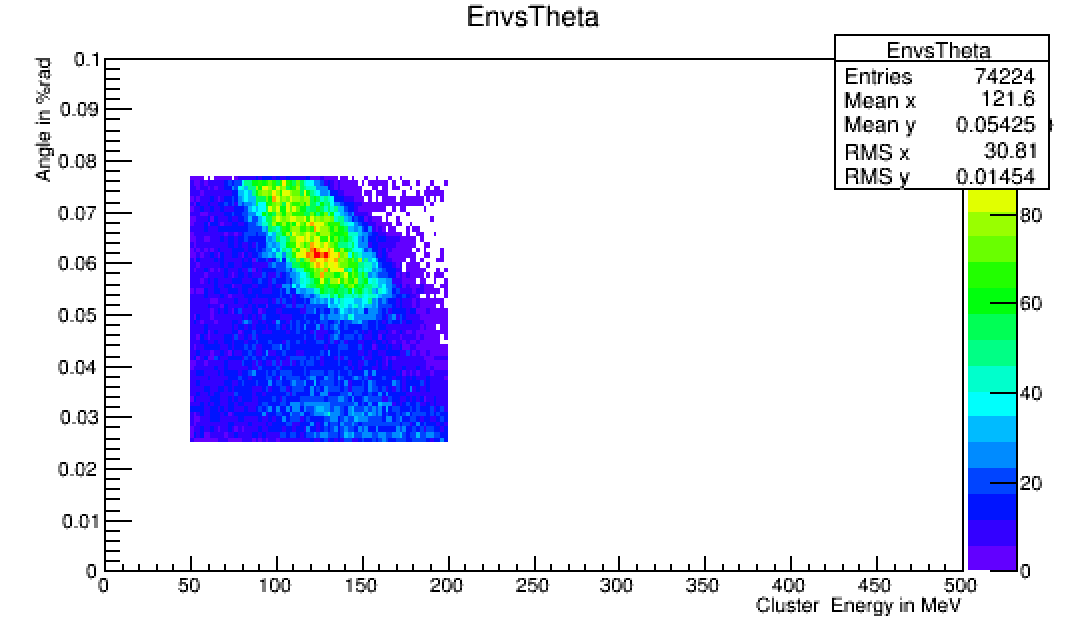 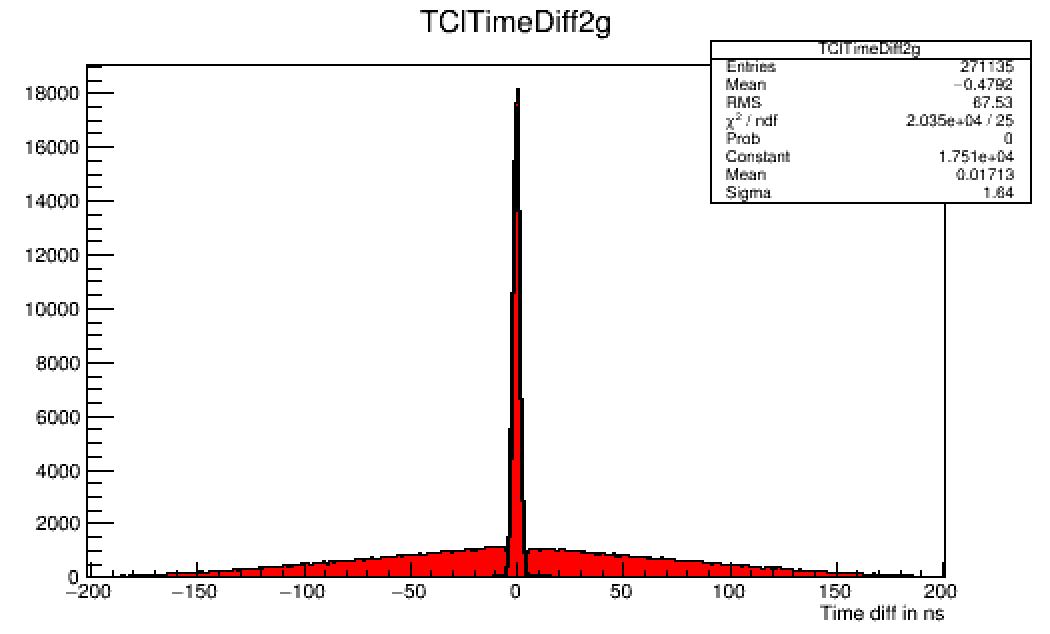 17
Mauro Raggi, Sapienza
Status of the Run III data taking
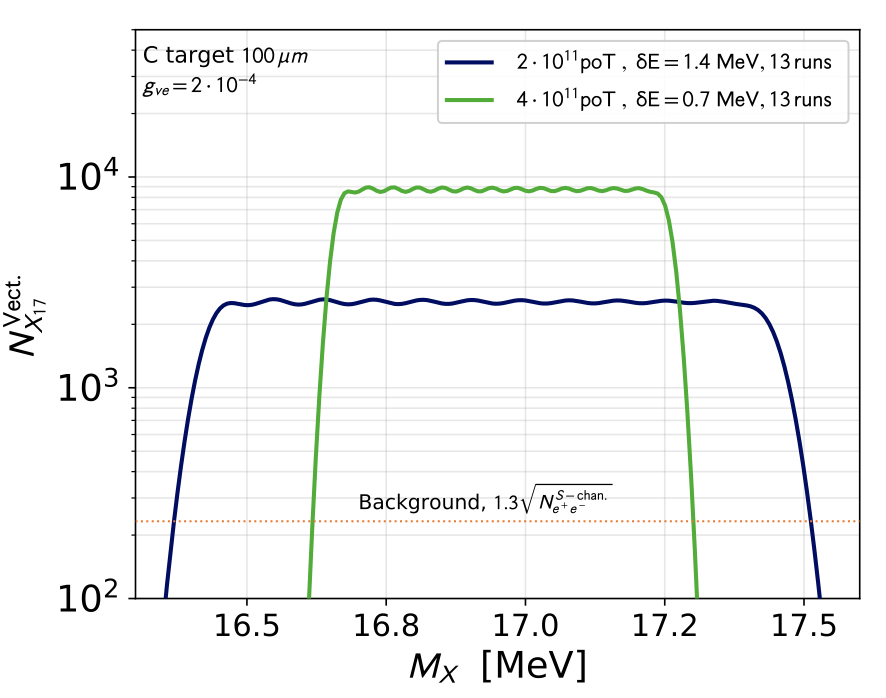 Try to cover the blue scan with 
the green granularity
Acquire points below and above the X17 mass to measure the SM e+e- ->e+e- cross section
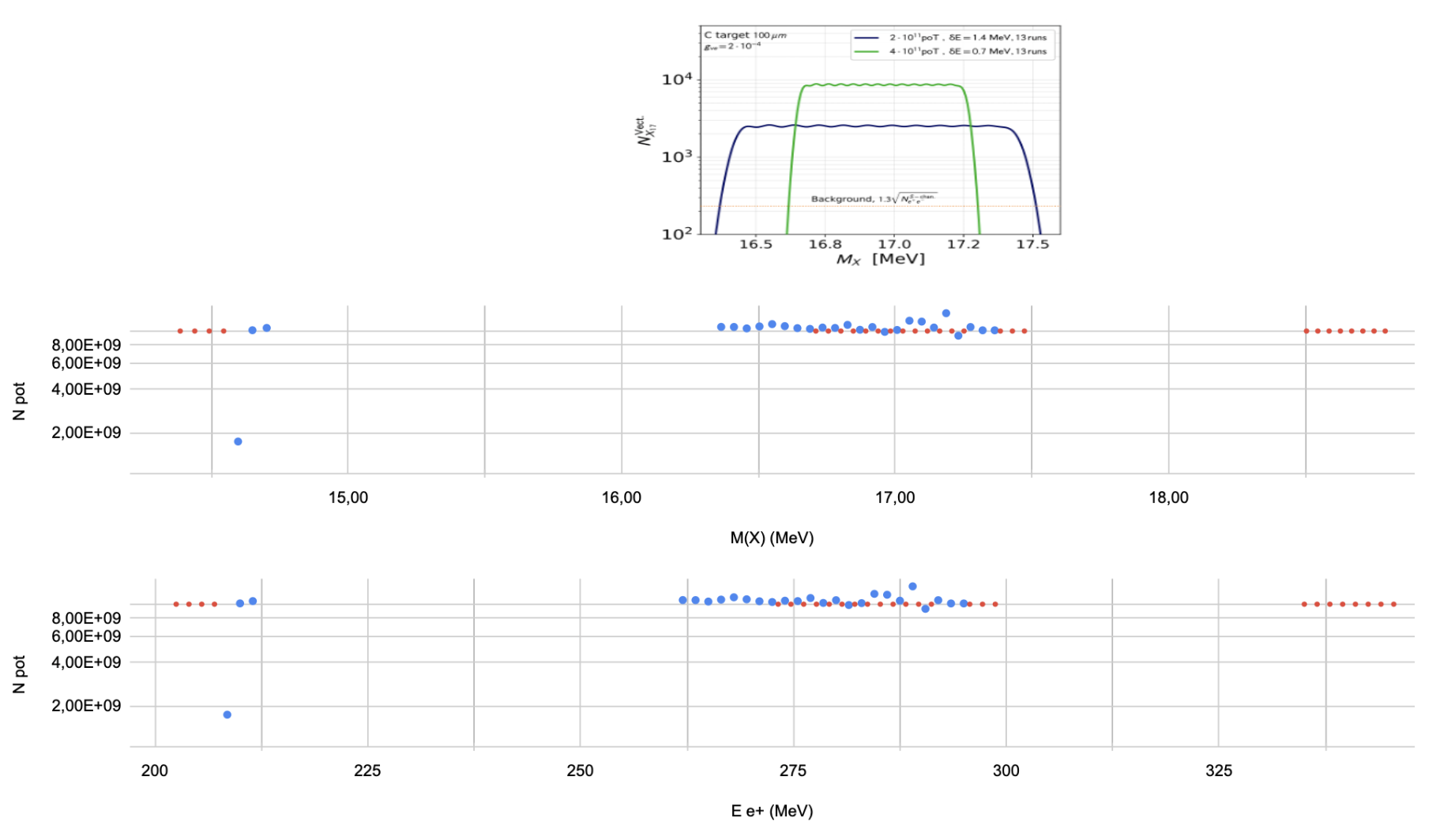 Already covered a region of ~1MeV around the X17 resonance
Now running off resonance below 211 MeV beam energy
18
Mauro Raggi, Sapienza
2022 PADME publication list
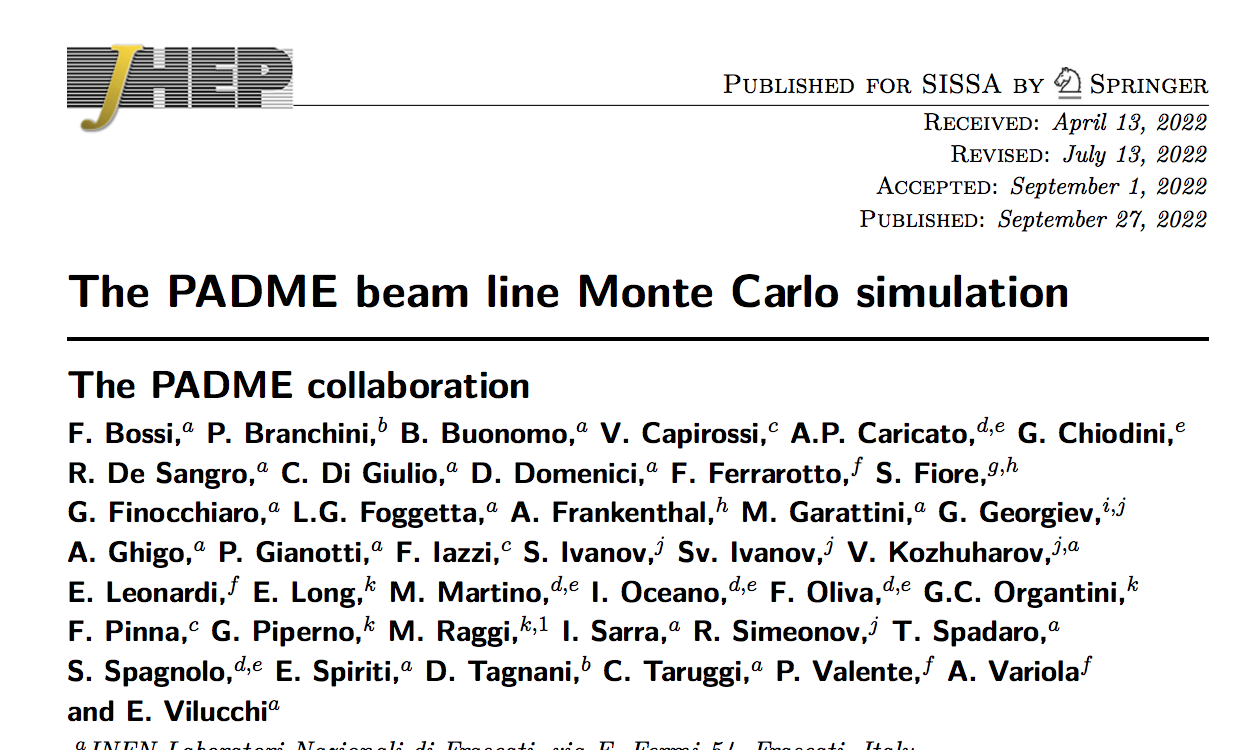 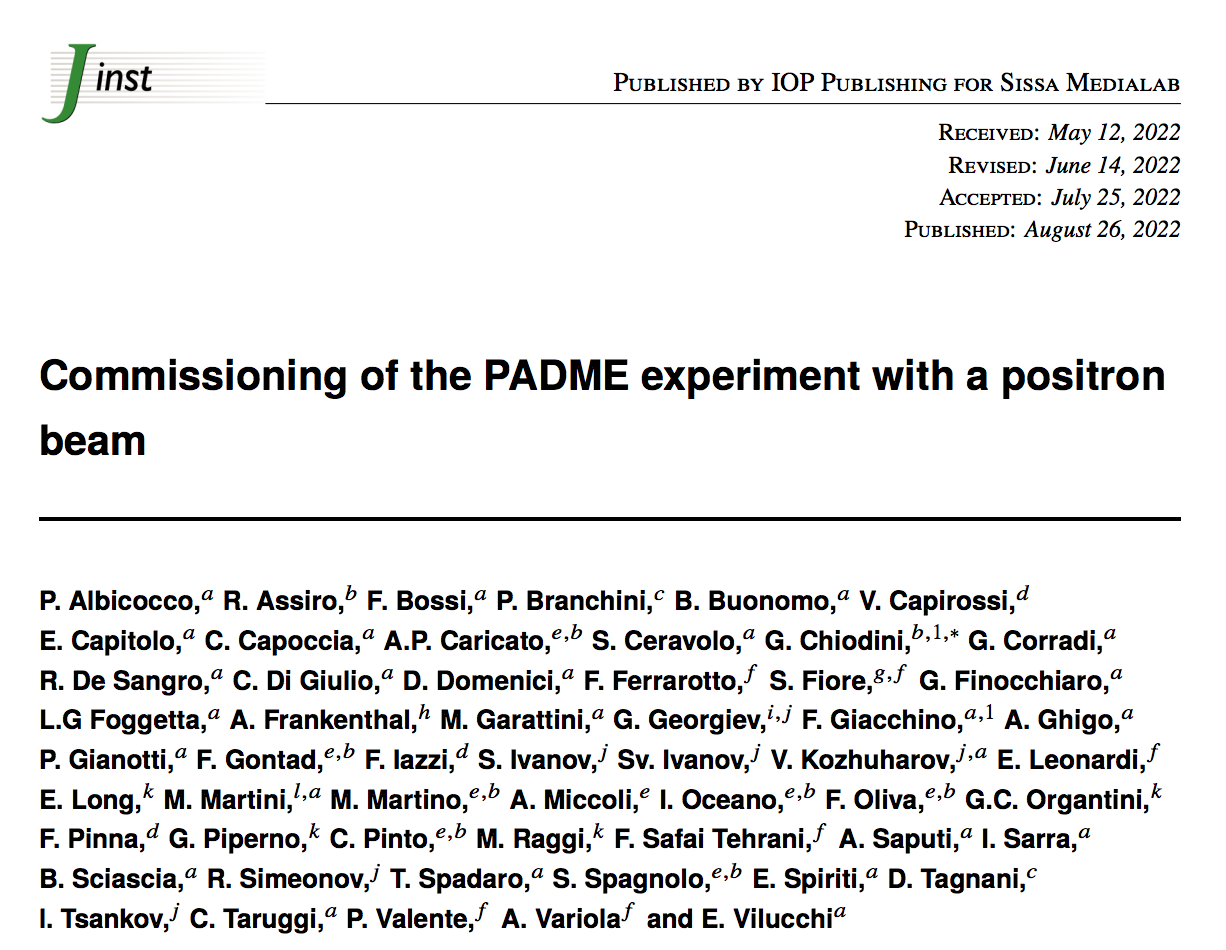 https://arxiv.org/abs/2210.14603 submitted to PRD
19
Mauro Raggi, Sapienza
PADME possible future data taking
Run III has demonstrated that BTF can provide 1E10 POT/Day (2.5K/bunch)
2.5K POT/bunch with sE ~0.25% 
Can move the beam energy in steps of 1.4 MeV to perform mass scan
The BG it’s due to few e+ scattered off trajectory by the mylar window
Using thinner mylar window (50 mm tested for SHERPA) can further reduce BG.
Can increase Npot/bunch to 5K and move to 2 points/day with 1.4 MeV steps 
PADME can cover 300 MeV - 430 MeV in ~95 points ~60 days reaching 21MeV mass
PADME can cover 130 MeV - 260 MeV in ~95 points ~60 days reaching 11 MeV mass
130<EB<260 MeV
11.5<MX<16.3MeV
300<EB<430 MeV
17.5<MX<21 MeV
Linac capability of providing a reliable beam (as good as in the range 210-430 MeV) down to 130 MeV has to be checked
A third energy point for cross-section extrapolation (in absence of a resonance) would be also very useful
PADME can cover 10 MeV mass range to e~2-3x10-4 and close the exclusion gap
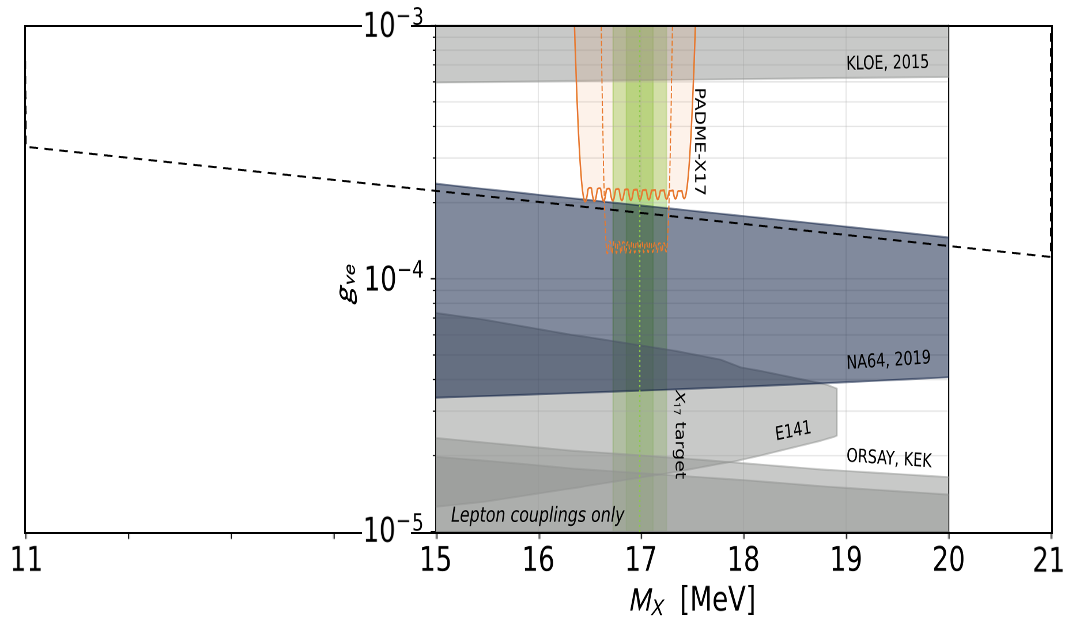 20
Mauro Raggi, Sapienza
Conclusions
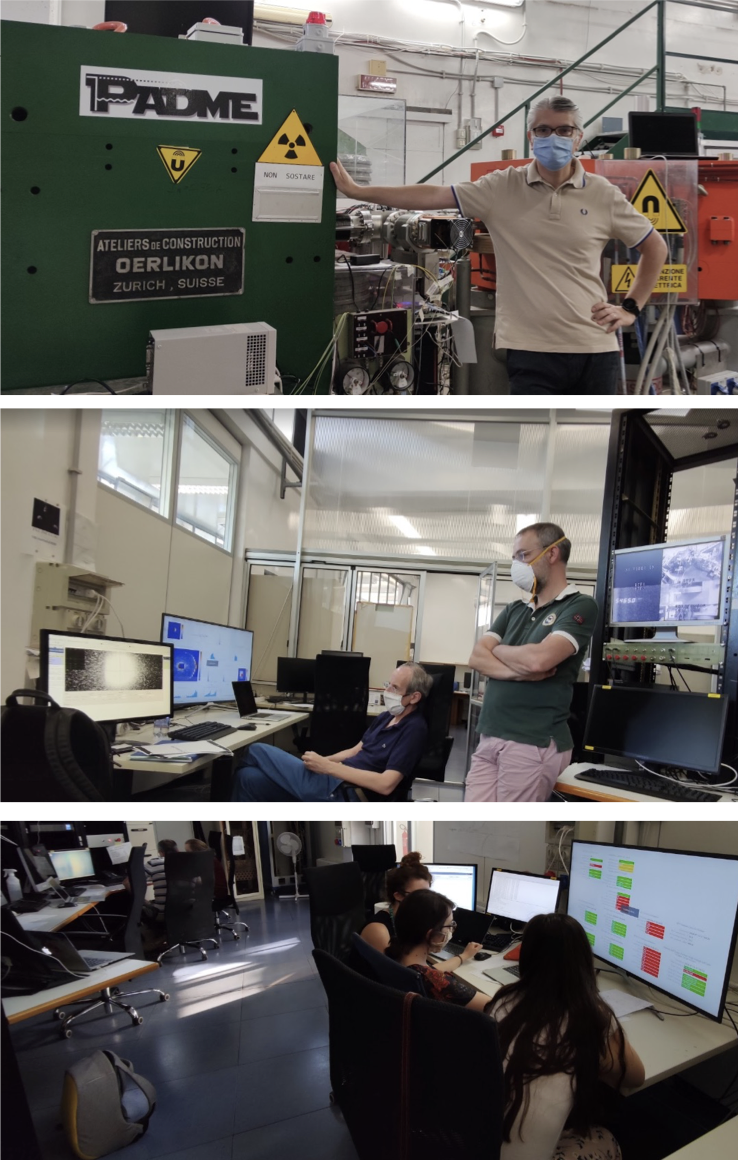 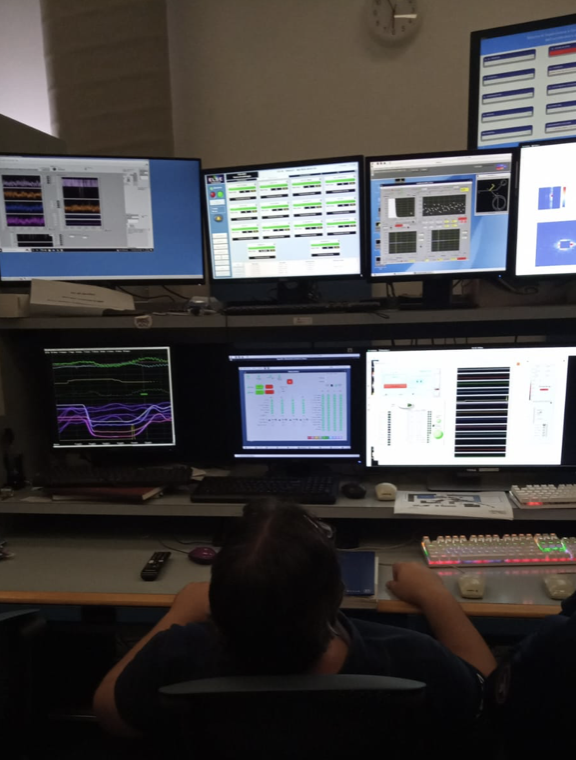 Many thanks to the BTF staff, Acc. Div. operators and technical services
21
Mauro Raggi, Sapienza
Beam studies for X17
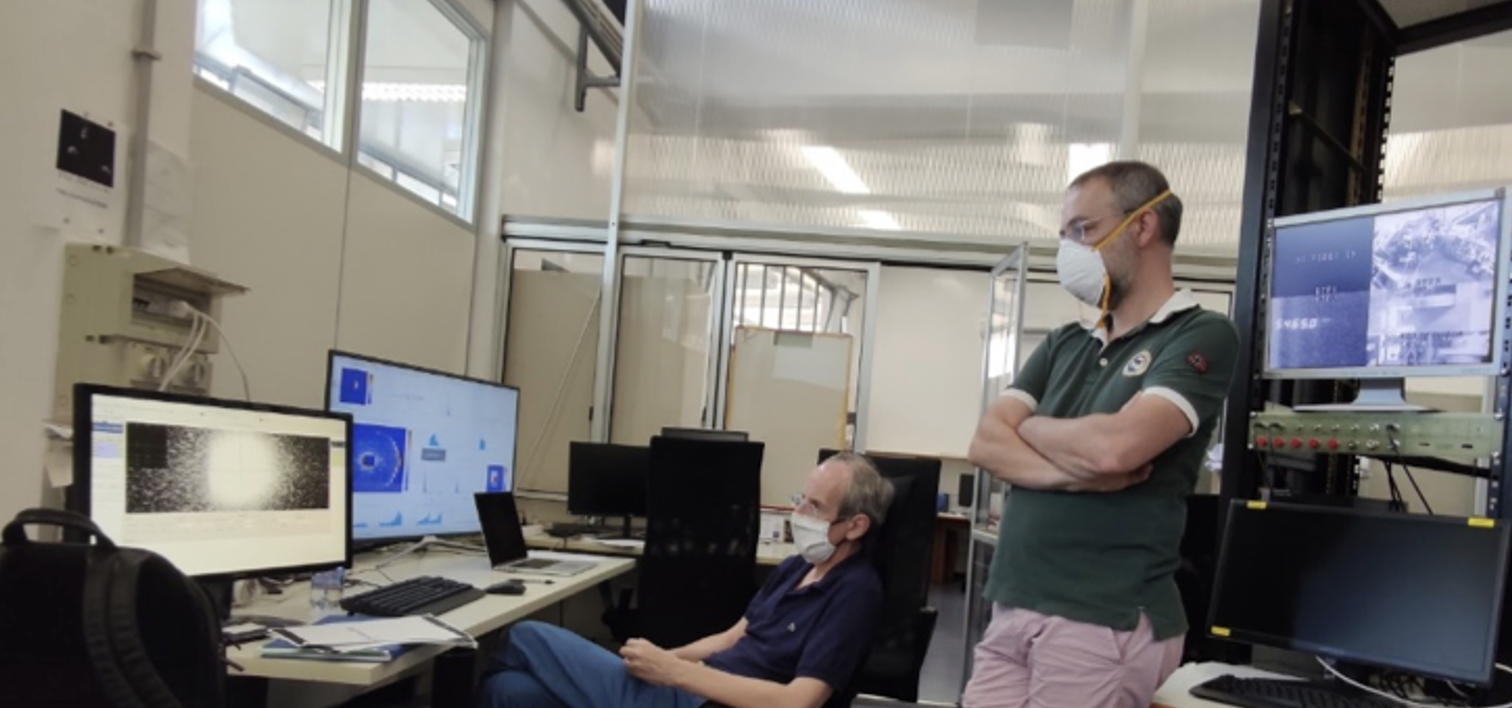 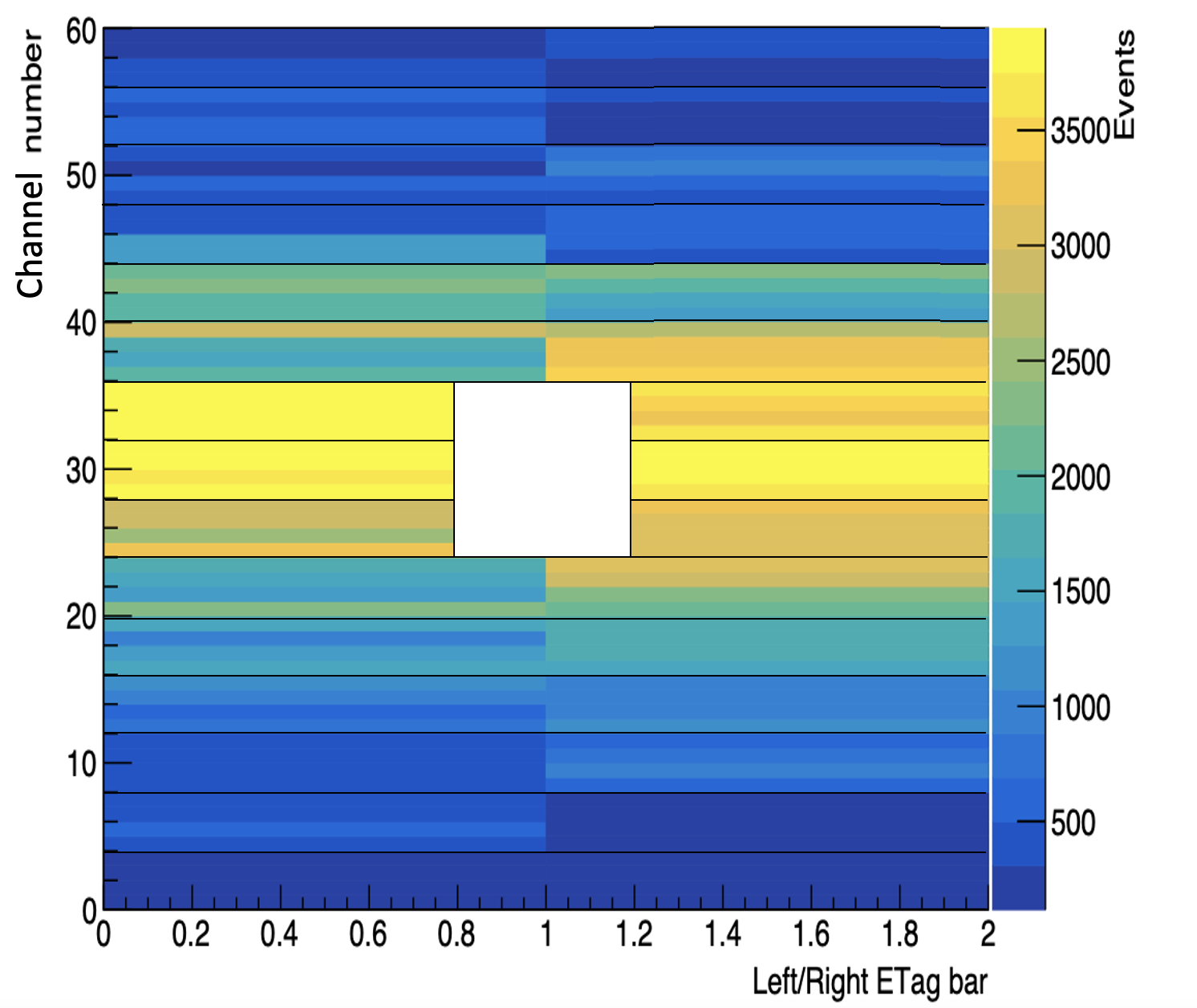 ETag working well from the very beginning
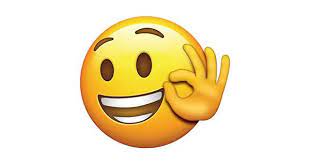 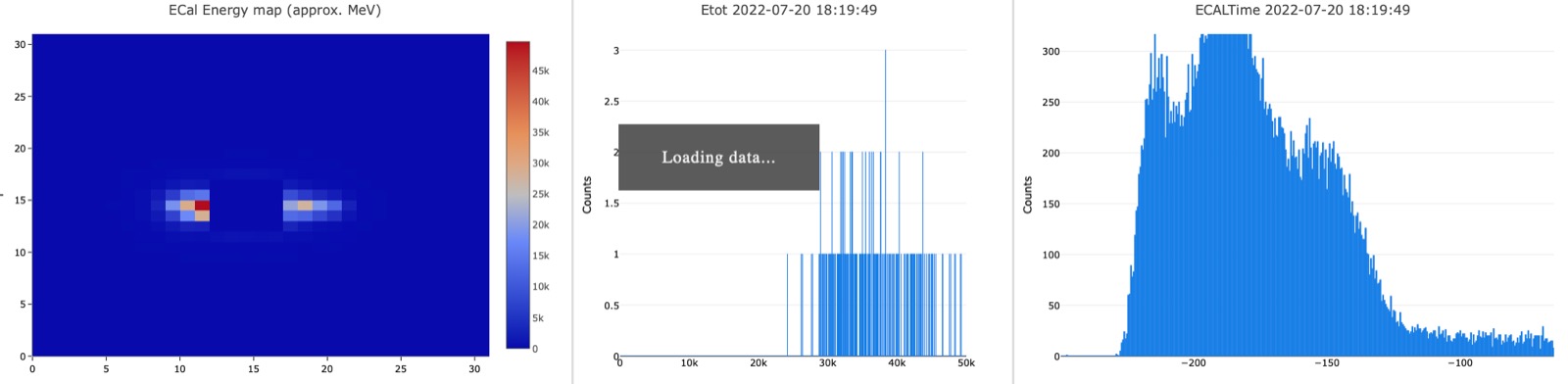 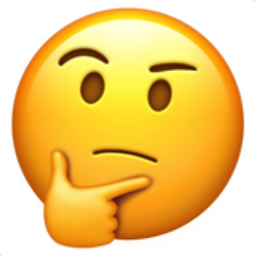 Beam halo exceeding the ECal hole size
How can we make our life easier?
Positron beams
We need higher production cross section!
Can move from associated to resonant production
b) Radiative annihilation  O(a2)
c) Resonant annihilation  O(a)


 Profit for a higher production in a tiny mass region
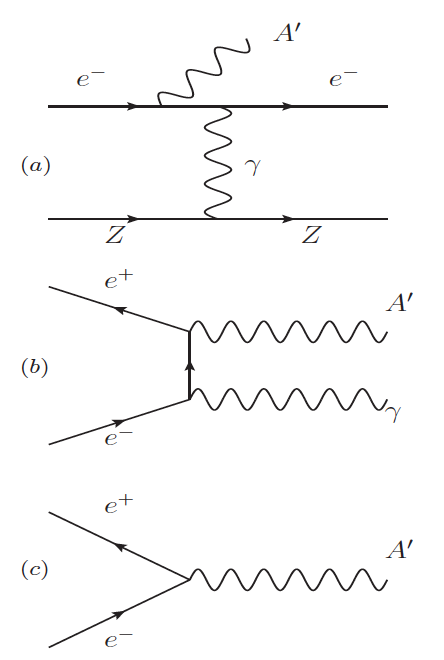 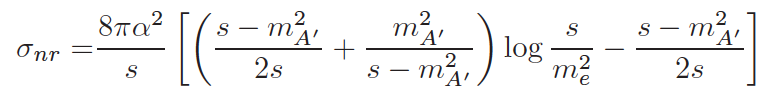 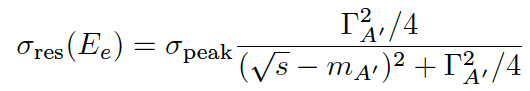 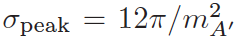 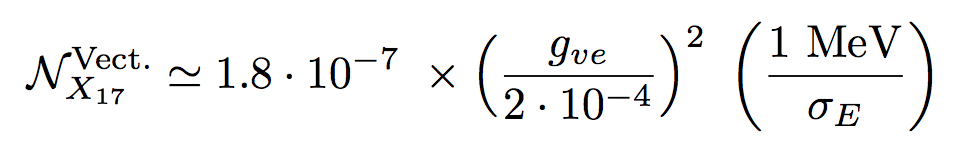 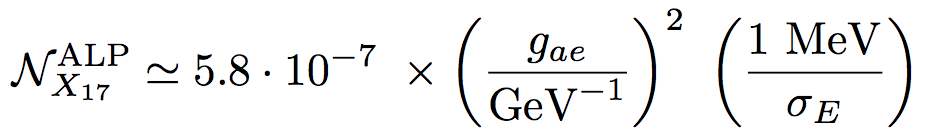 23
Mauro Raggi, Sapienza
PADME X17 searches on Run II data
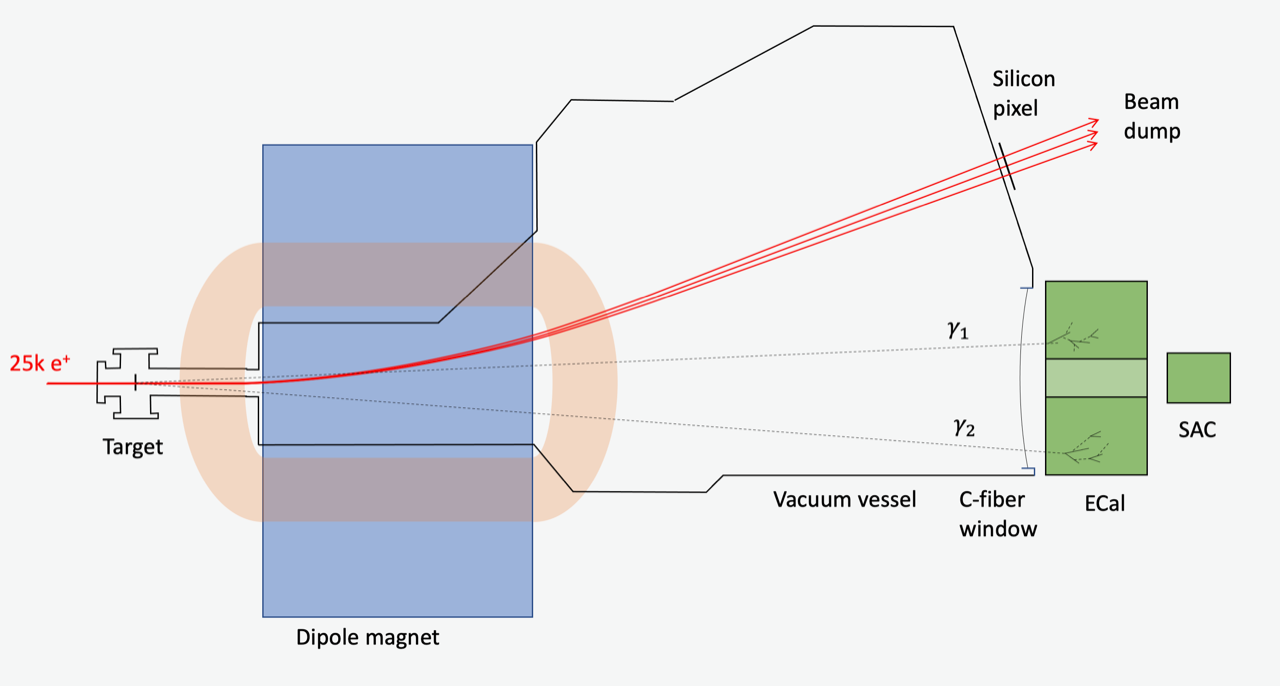 g
e+
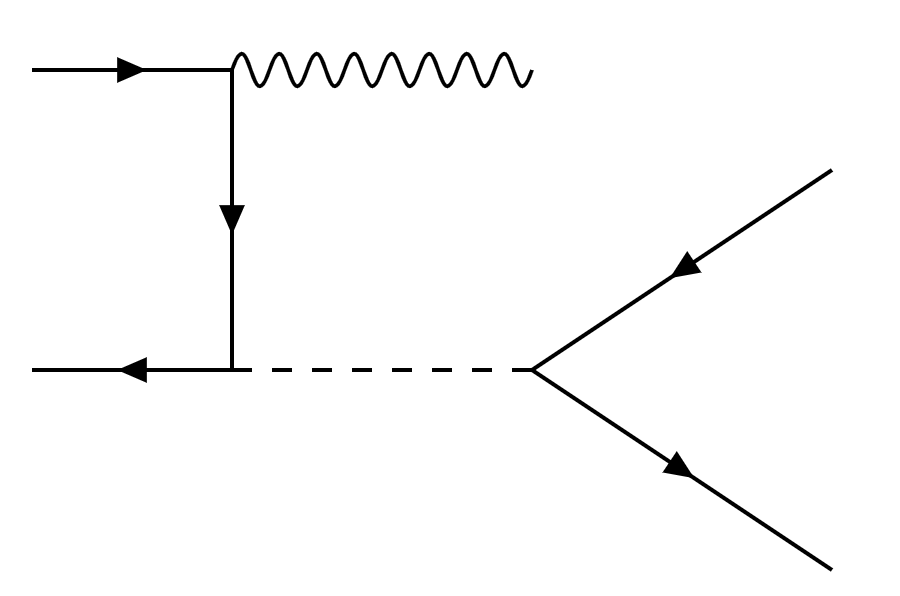 e-
X17
e-
e+
Final state e+e- -> X17 g -> e+e- g
Use radiative return Ebeam =430 MeV 
small contribution from gg
Large beam g background reducing the sensitivity
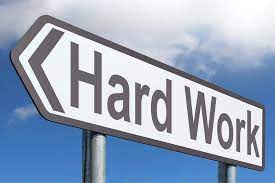 Try to identify pairs of leptons using PADME veto
Large BG from BhaBha scattering 
Large beam background increasing combinatorics BG
Lepton invariant mass not accessible
24
Mauro Raggi, Sapienza
g-2e anomaly
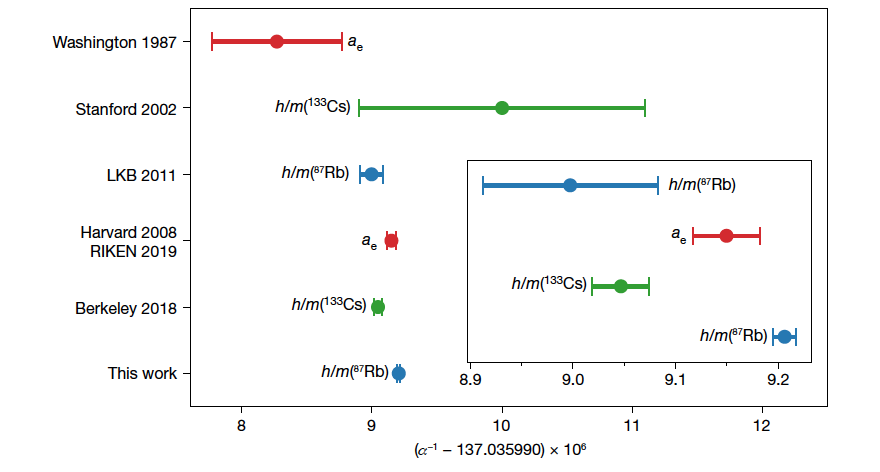 Significant discrepancy in the last two results on the a determination
Produce a modified (g-2)e exclusion which allows a region of existence of X17
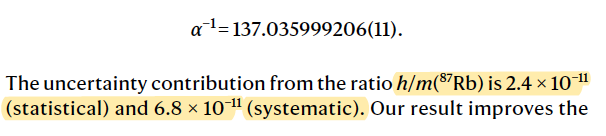 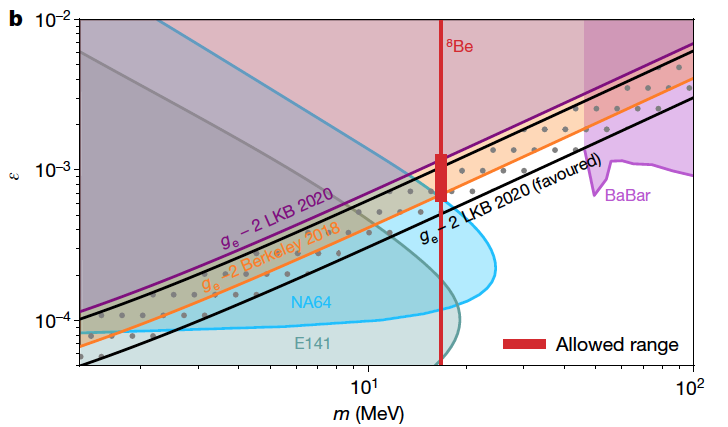 https://www.nature.com/articles/s41586-020-2964-7
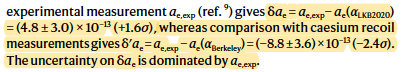 25
Mauro Raggi, Sapienza
Muon g-2 anomaly
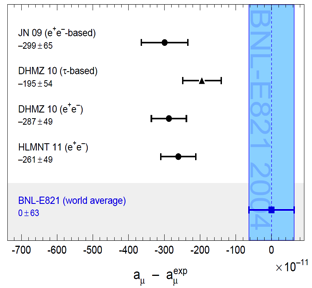 g-2 in the standard model
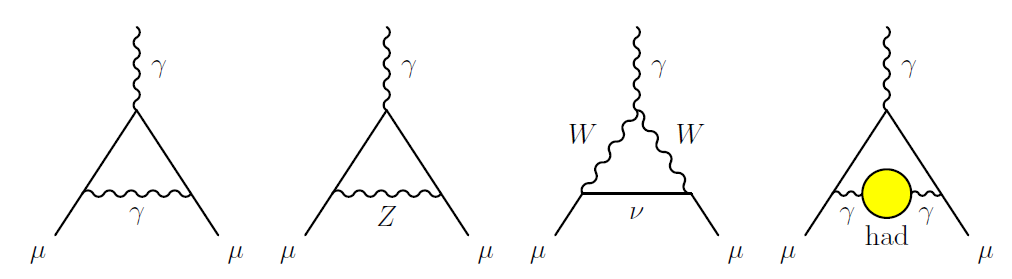 About 3s discrepancy between theory and experiment (3.6s, if taking into account only e+e->hadrons) 
Additional diagram with dark photon exchange can fix the discrepancy  (with sub GeV A’ masses)
Contribution to g-2 from dark photon
g-2 and A’
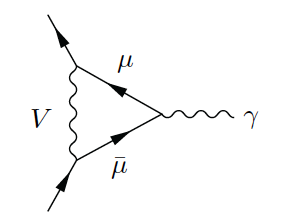 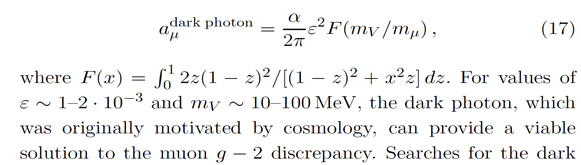 A’
26
Mauro Raggi, Sapienza
dark sectors in the future of LNF?
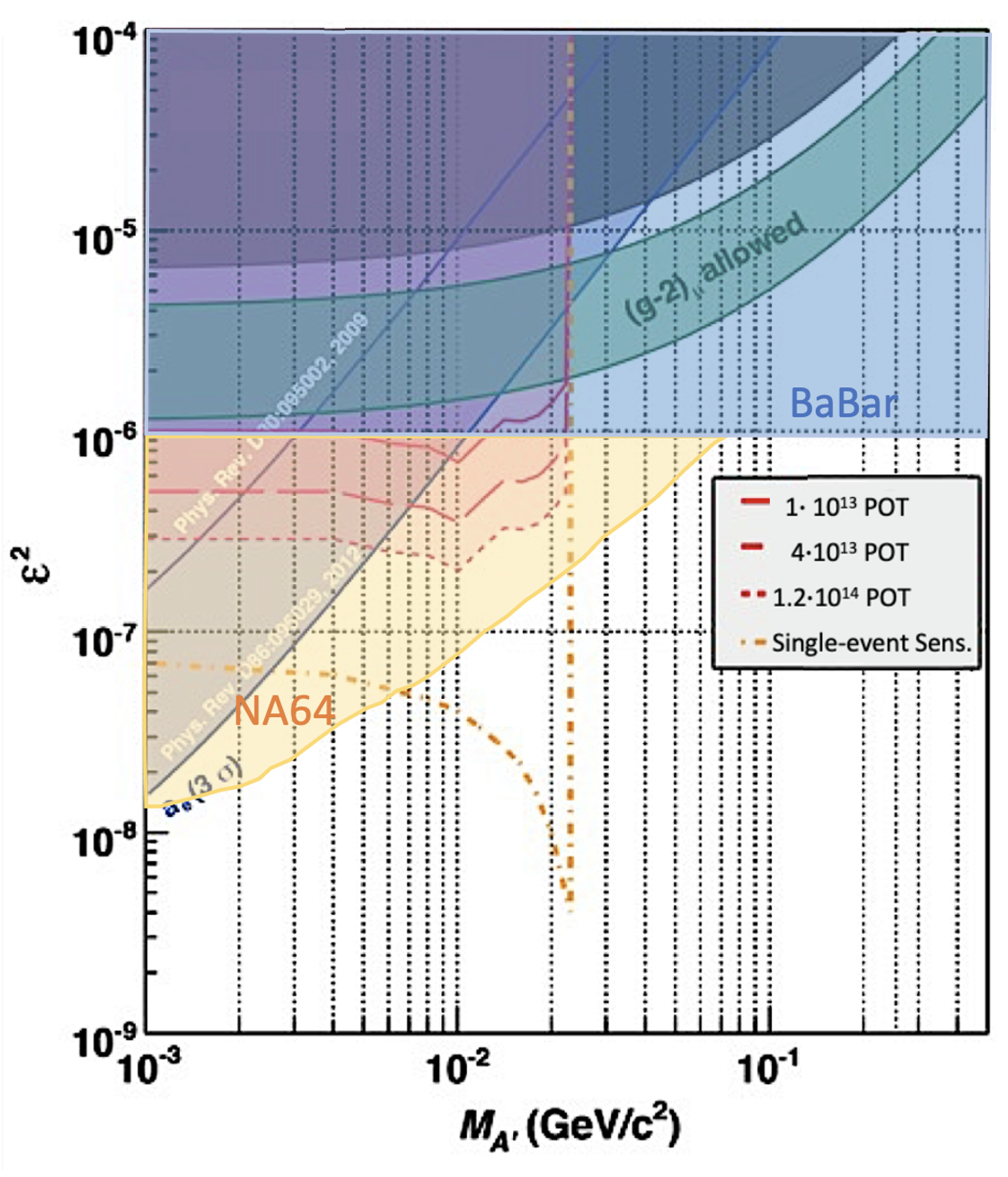 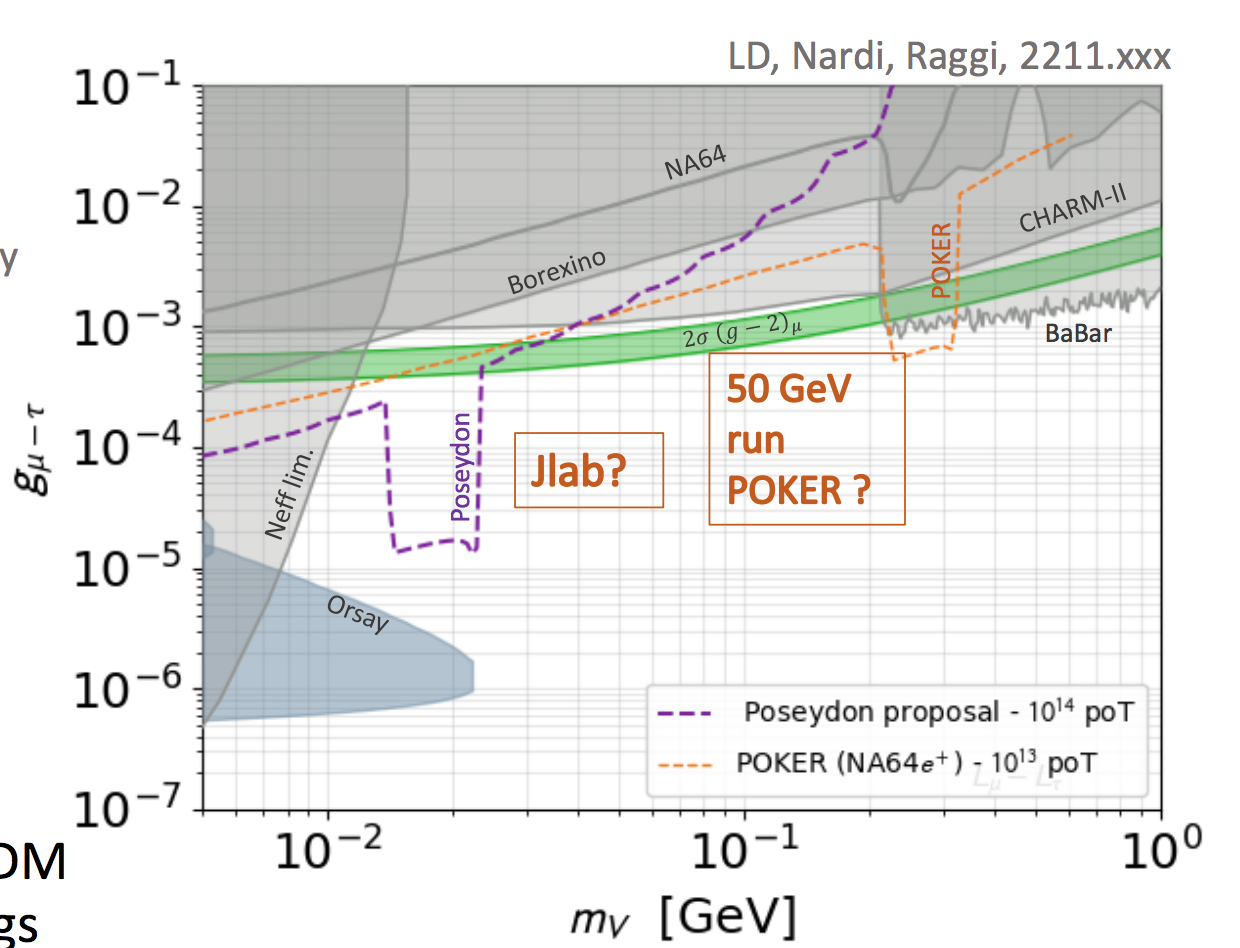 27
Mauro Raggi, Sapienza
Extending the LINAC pulse
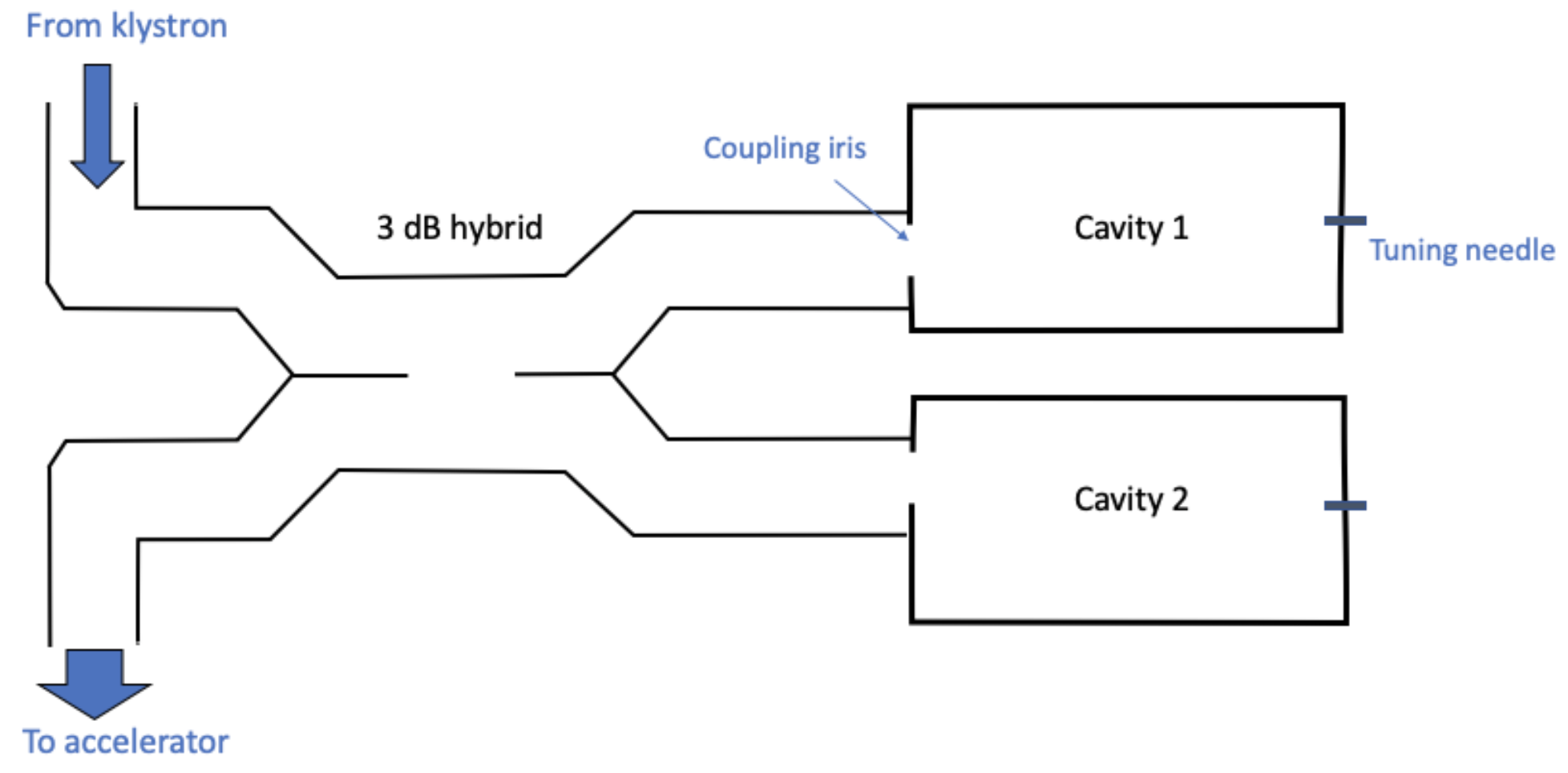 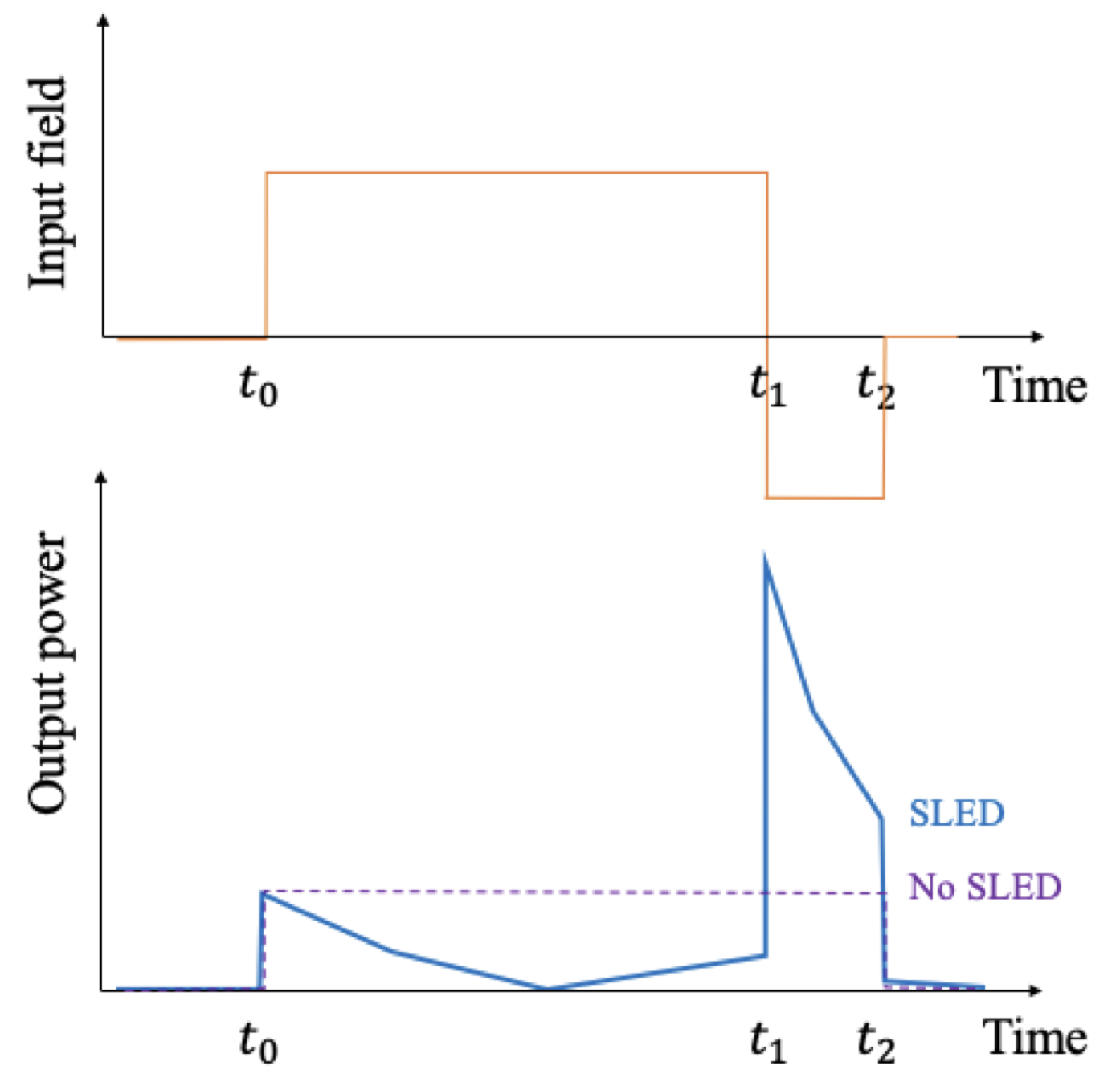 Part of the discussion on FFF (Fundamental Physics at Frascati) summarized in [Universe 7 (2021) 7, 236]